ДОКЛАД о деятельности государственного казенного учреждения Архангельской области «Государственное юридическое бюро»в 2021 году
Сунгурова Е.Д.
24 мая 2022
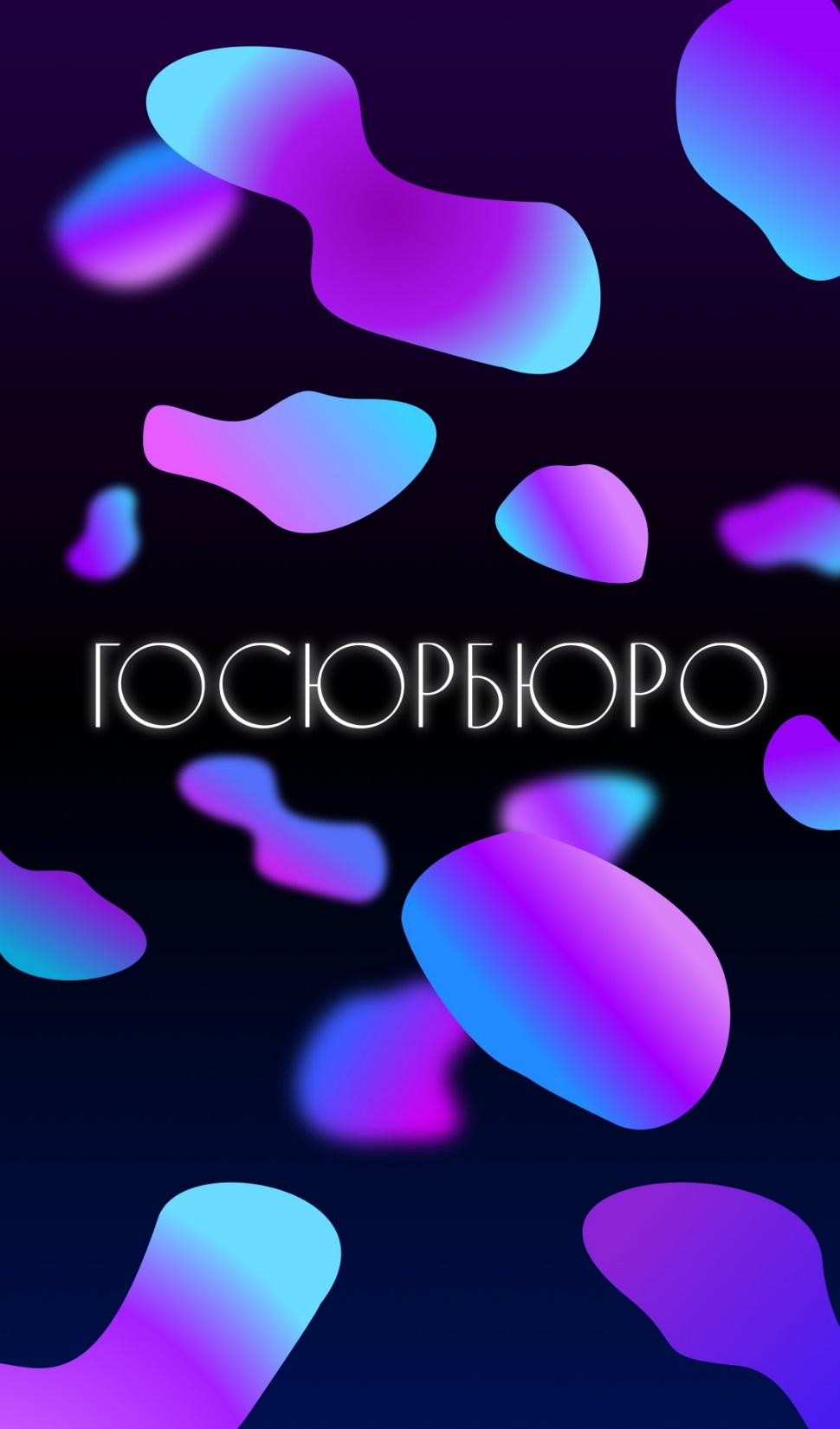 Создано: 12 ноября 2012 (старт 2013)Подведомственность: администрация Губернатора Архангельской области и Правительства Архангельской областиМестонахождение: г. АрхангельскОбособленное подразделение: г. КоряжмаОБЩИЙ Штат: 15 человекфинансирование в 2021: 11821,3 тыс. руб.
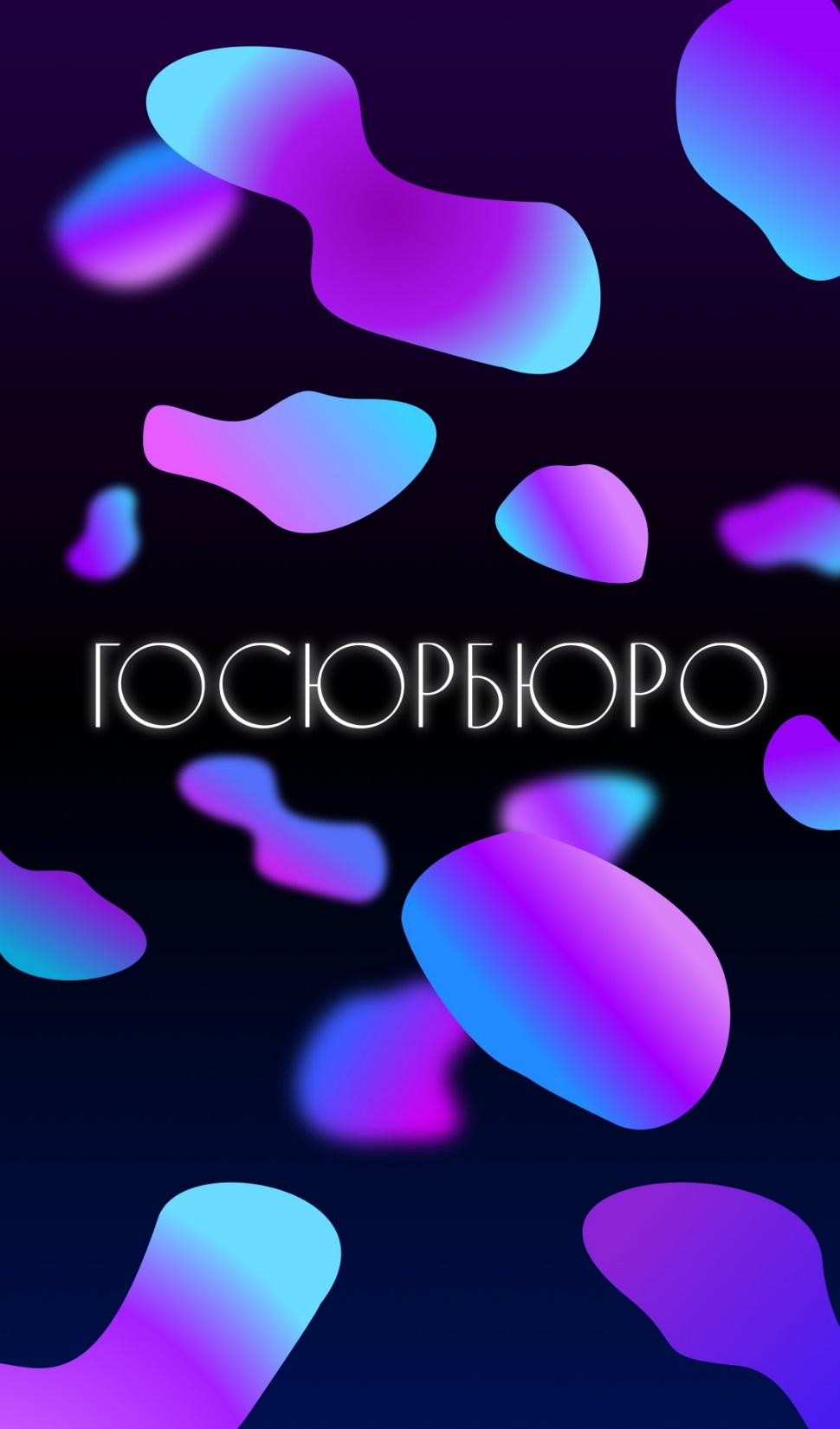 Обособленное подразделение 
в городе Коряжма
Создано: 21 сентября 2021Местонахождение: г. Коряжма, ПР. ленина, д.29, каб. 101Фактическое начало работы: октябрь 2021 штатная численность: 2 человека
ФИНАНСИРОВАНИЕДЕЯТЕЛЬНОСТИ
средства областного бюджета
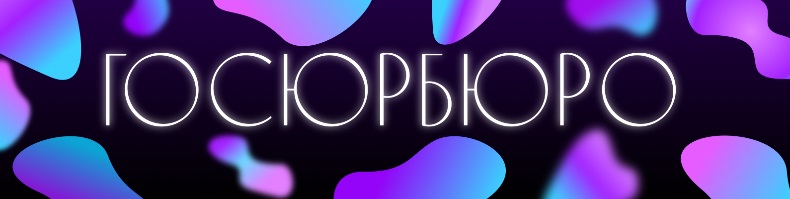 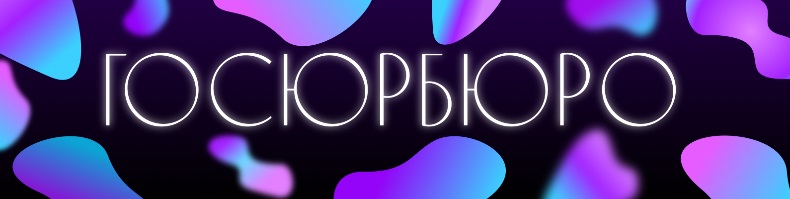 Бесплатная юридическая помощь
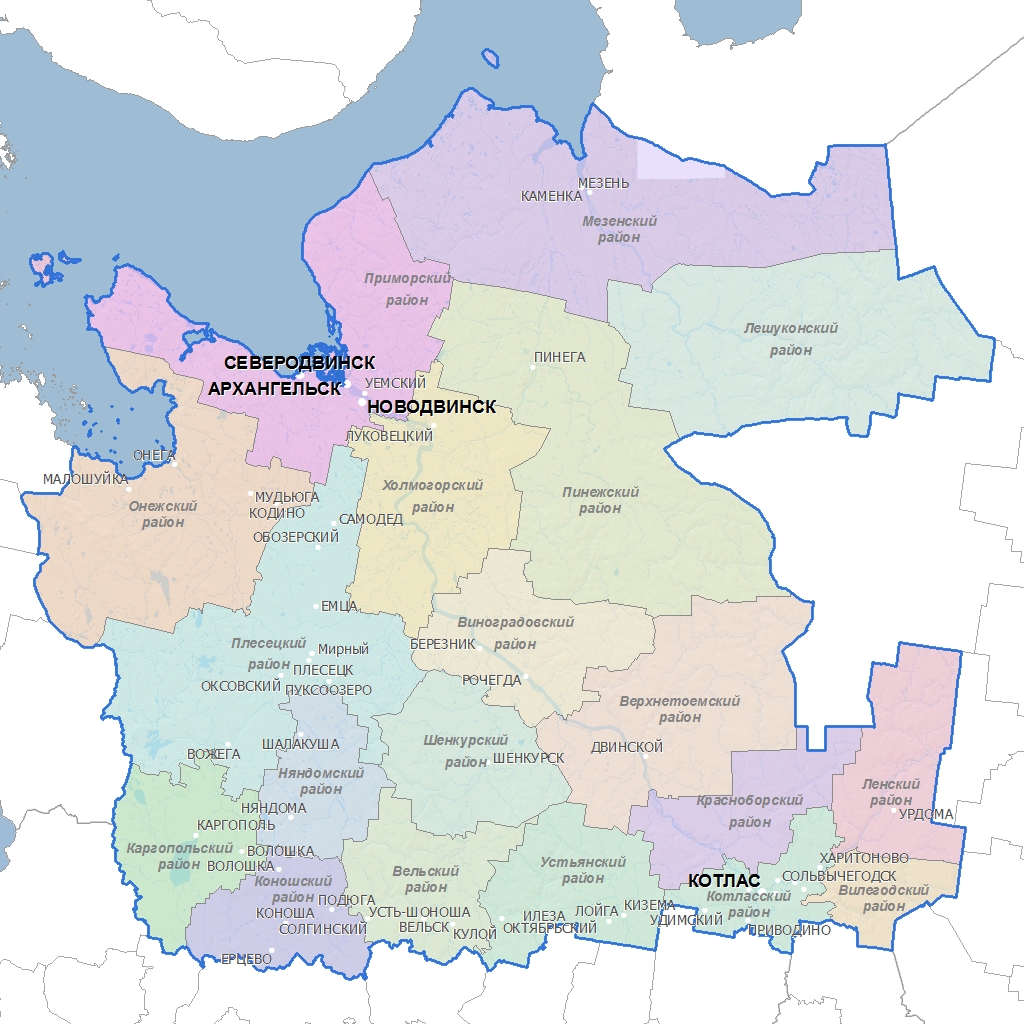 ДОСТУПНОСТЬ ОКАЗАНИЯ БЮП
Стационарные пункты приема граждан:
Основное подразделение: г. Архангельск 
Обособленное подразделение: г. Коряжма 
Плановые выездные приемы:
Новодвинск
Северодвинск
Коноша
Няндома
Мезень
Карпогоры
Вельск
Онега
Котлас 
Ильинско-Подомское
Социальный десант
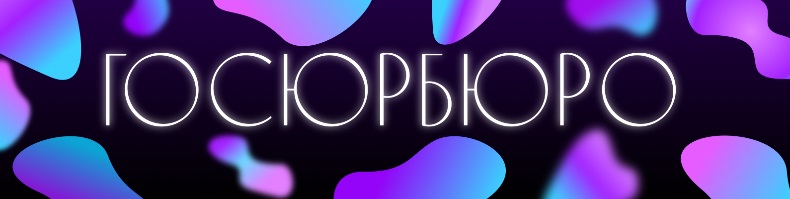 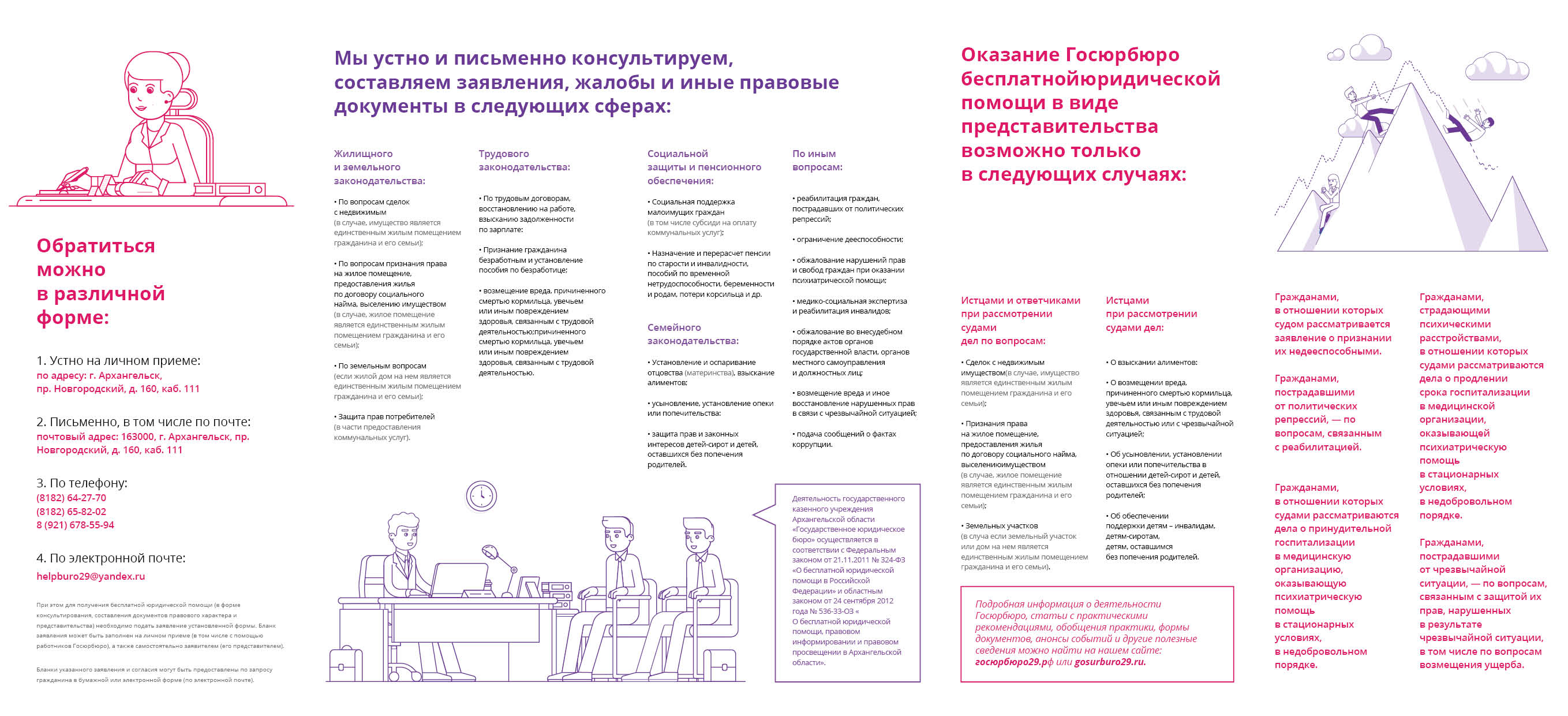 доступность
Личный прием
Выезды на дом к маломобильным группам граждан
Видеоконференцсвязь 
Почтовые сообщения 
Онлайн обращения (группа «ВКонтакте», по электр.почте, WhatsApp)
Обращения через сайт
По телефону
Динамика обращений
Категории граждан
2021
Категории дел
2021
2660 – устные консультации
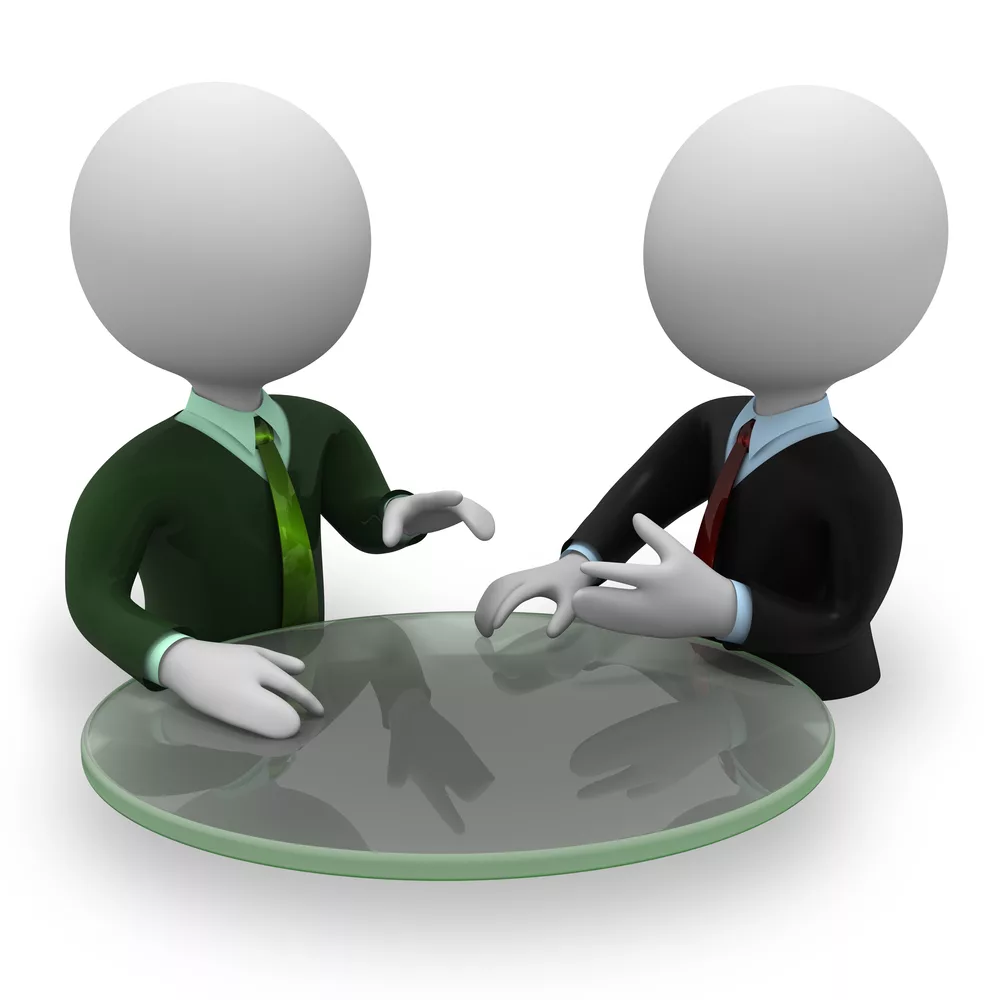 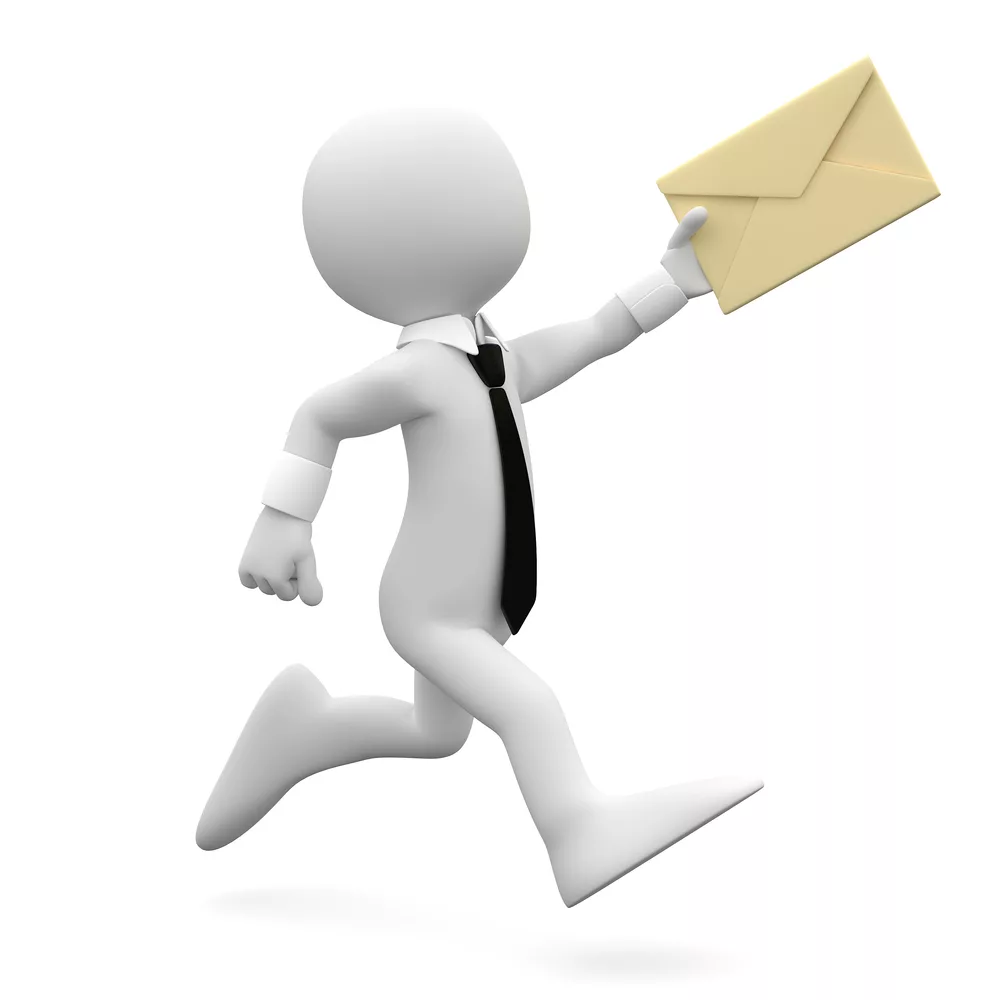 455 – письменные консультации
979 – документы правового характера
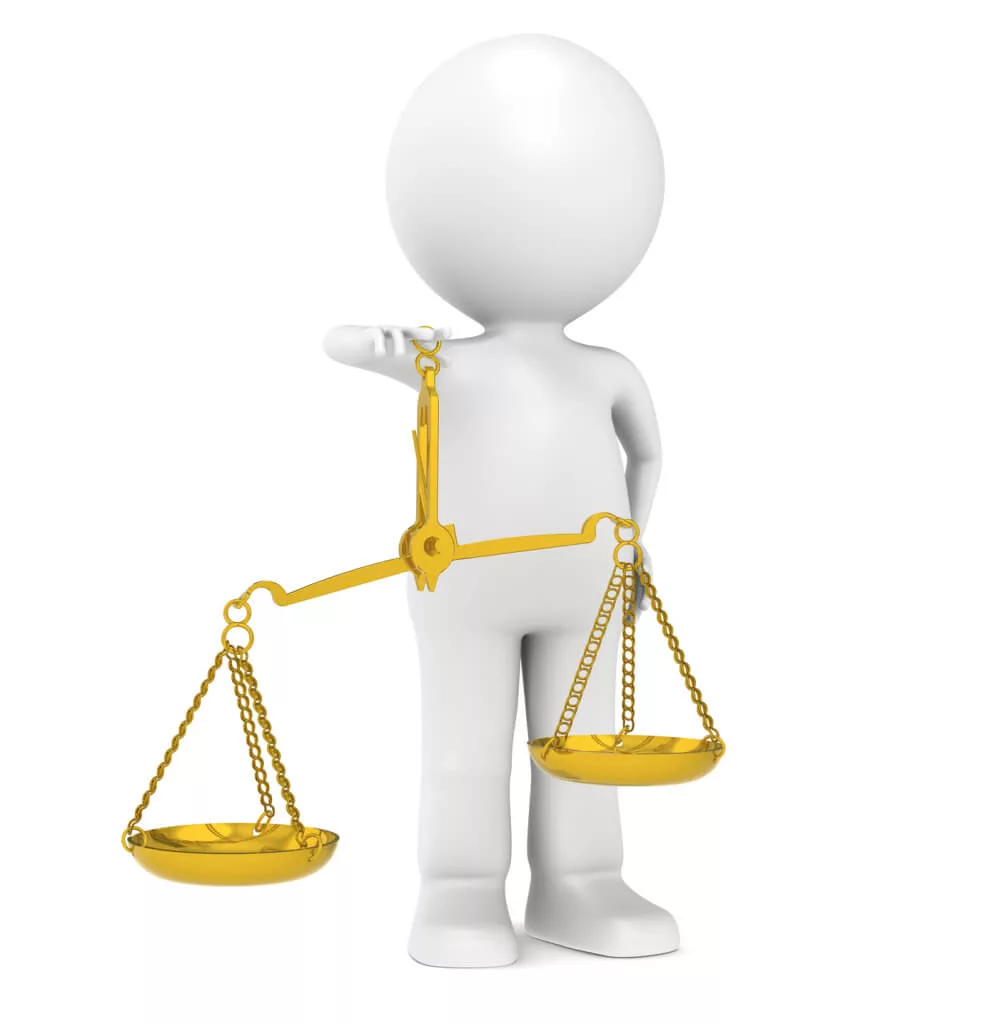 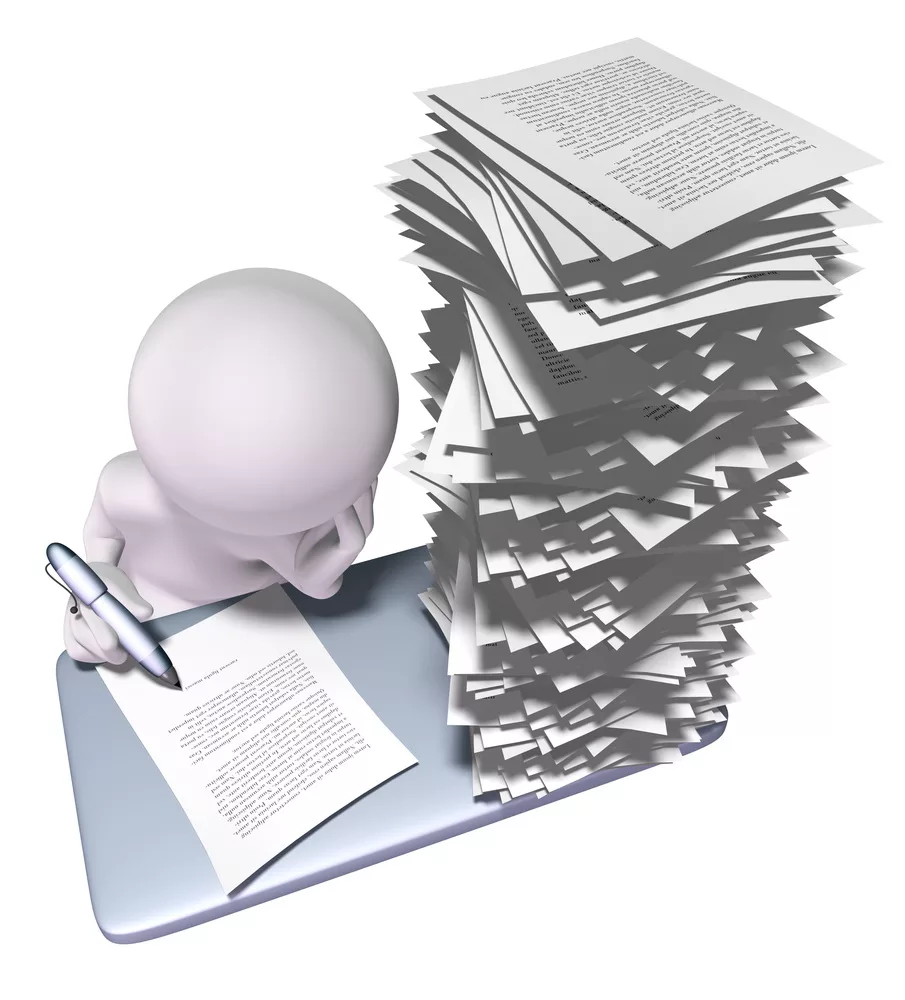 27 – случаи  представительства в судах, органах, организациях
Бесплатная юридическая помощь
2021
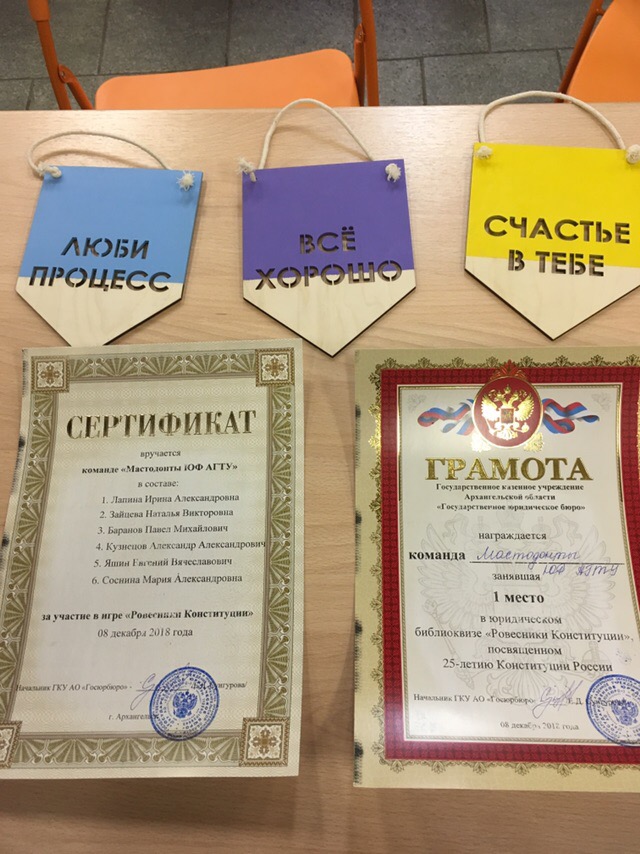 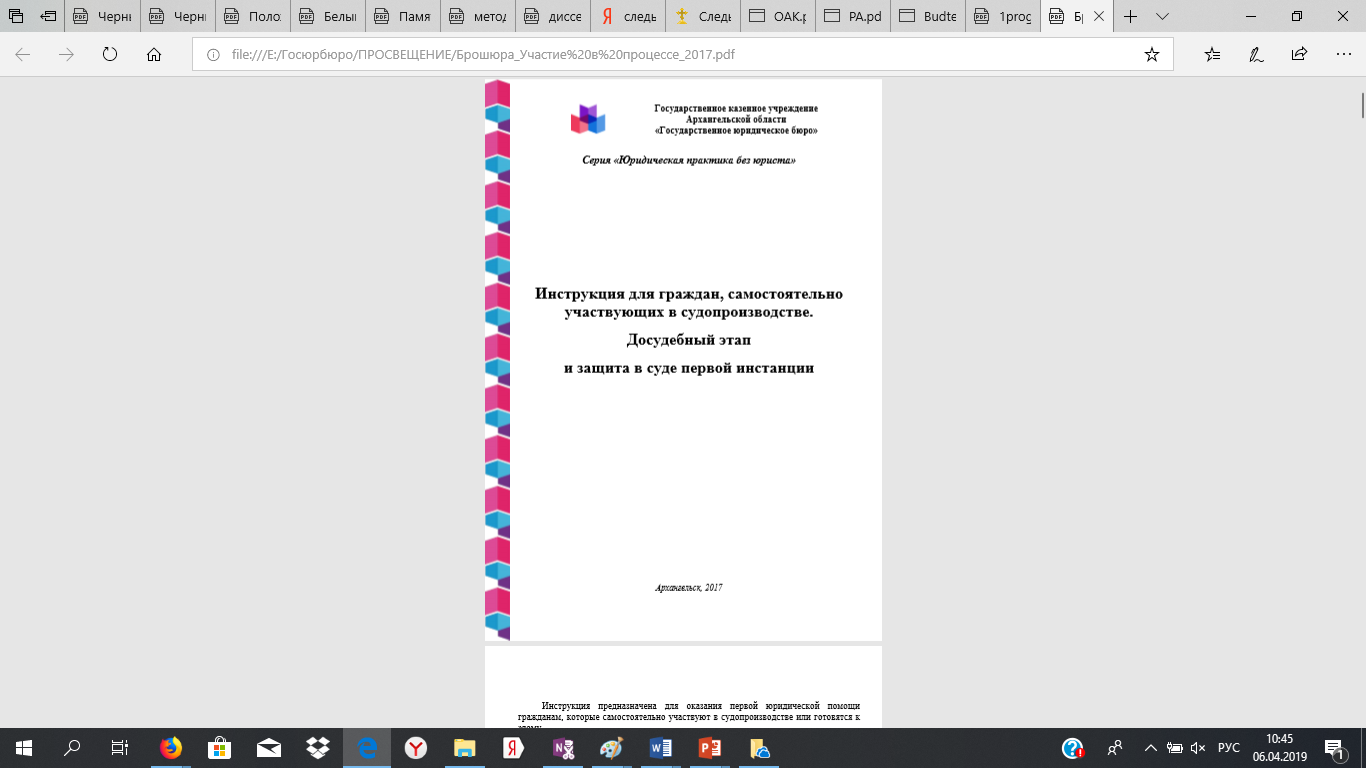 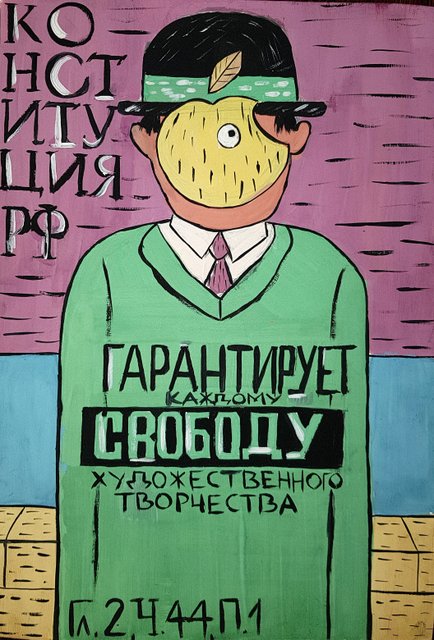 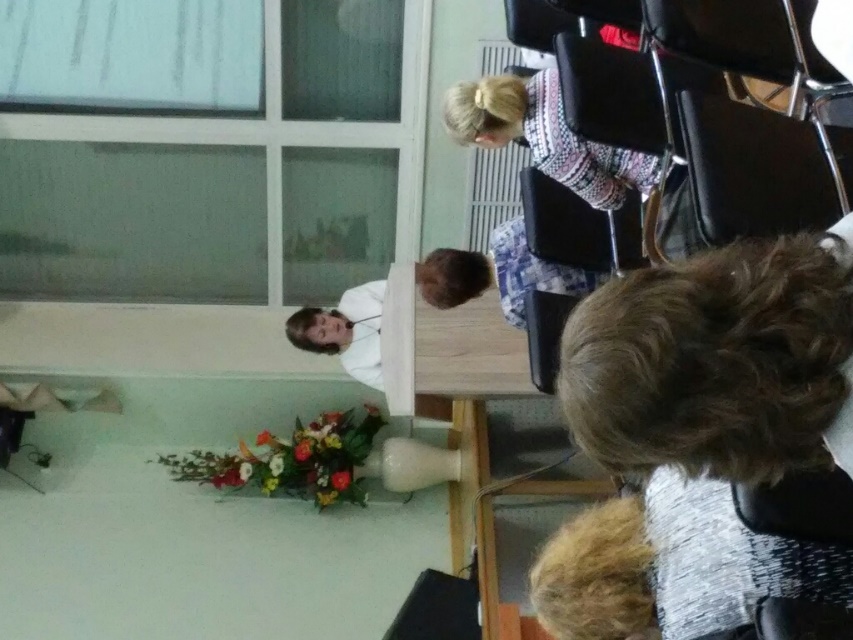 Правовое просвещение и правовое информирование
2021
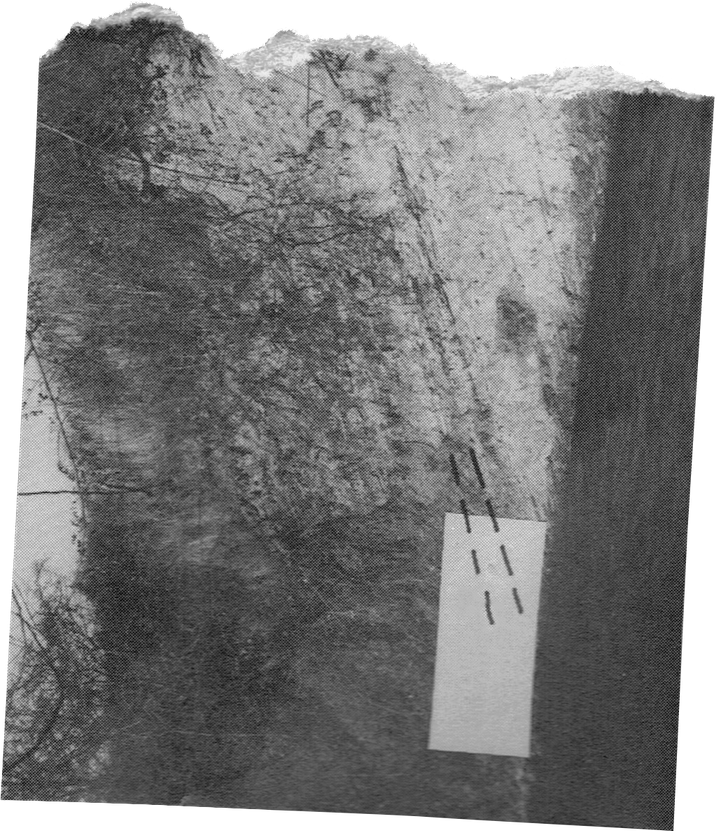 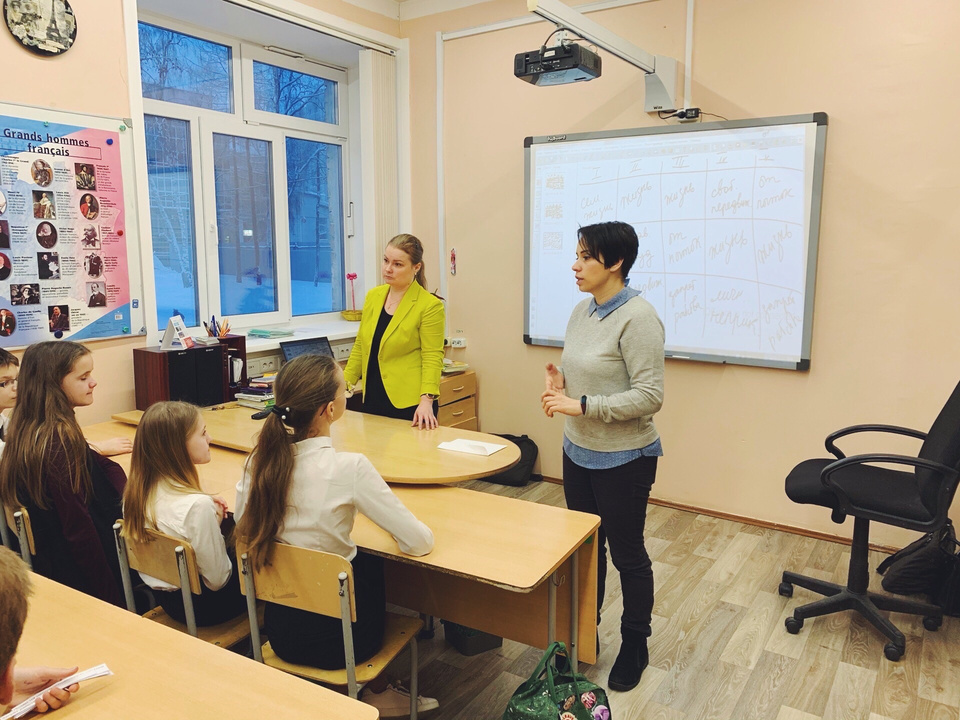 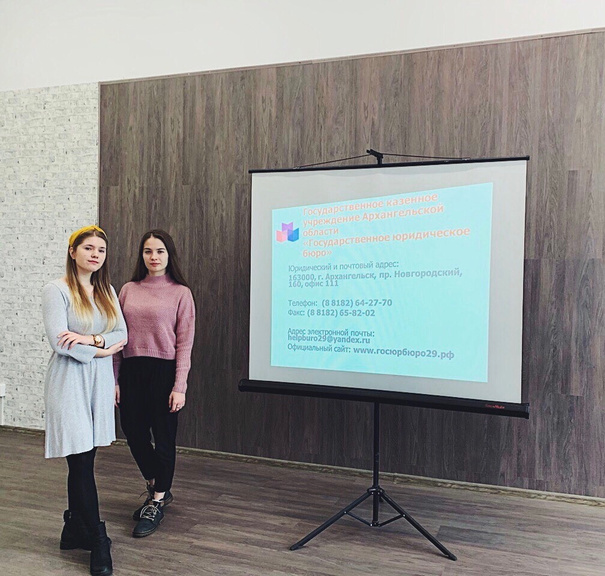 Правовые занятия от госюрбюро
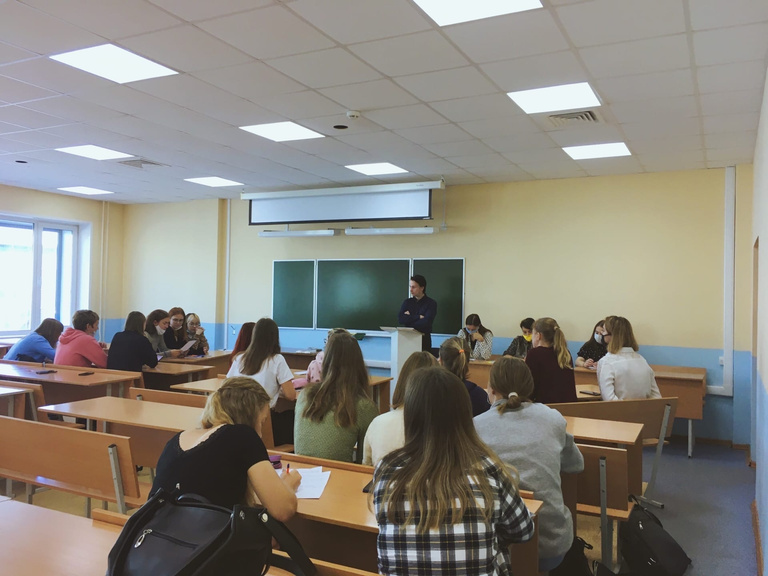 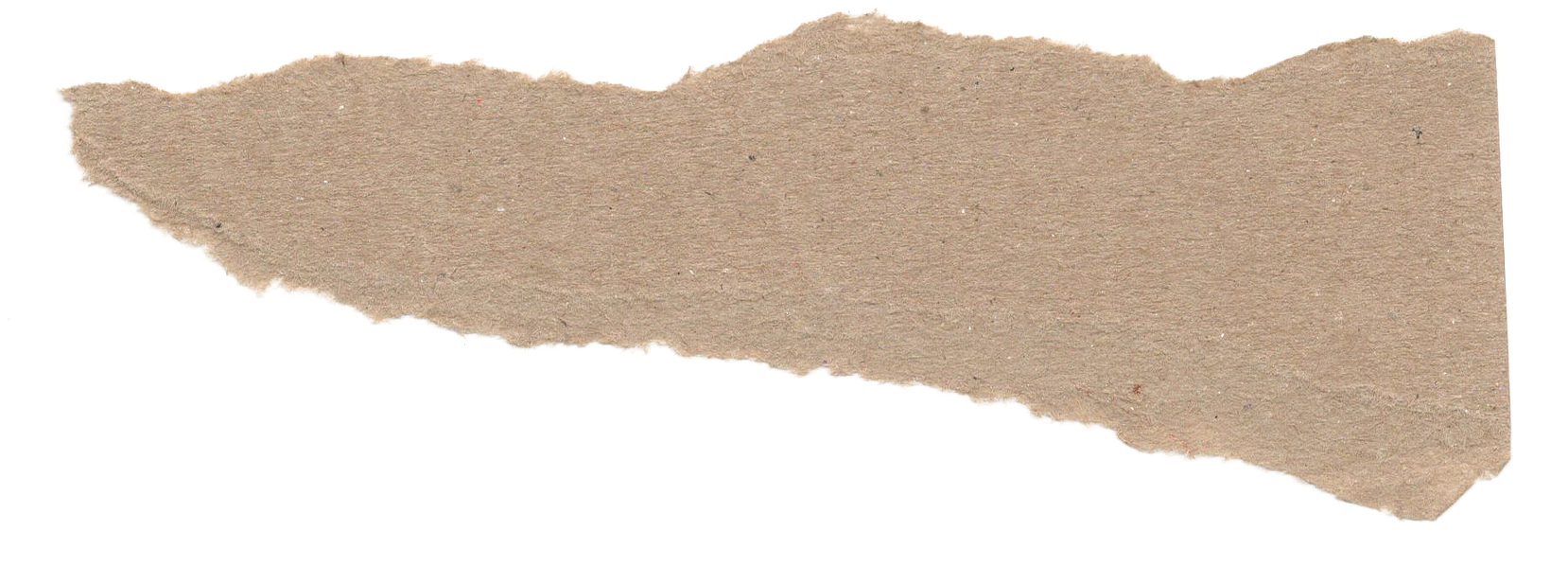 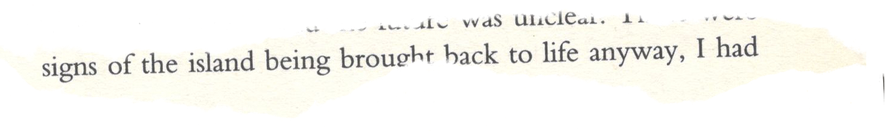 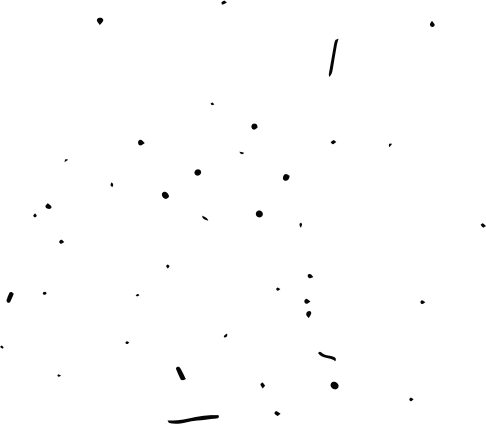 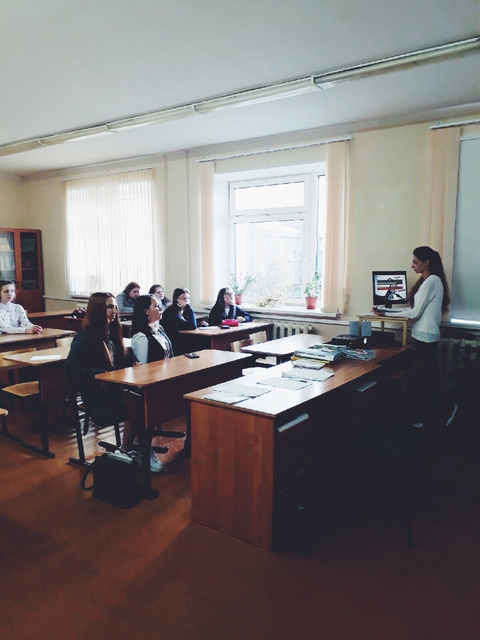 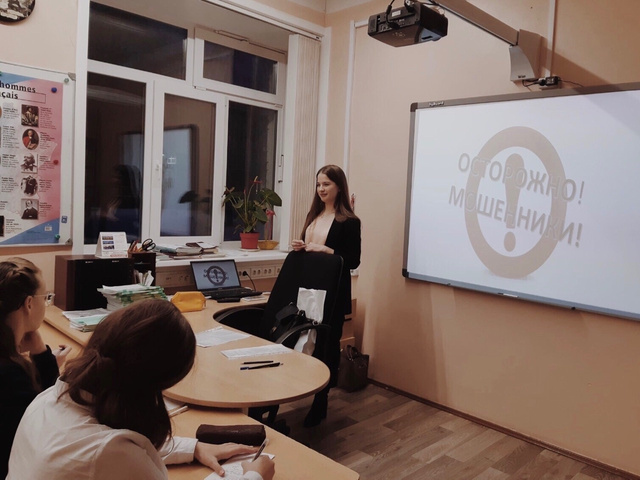 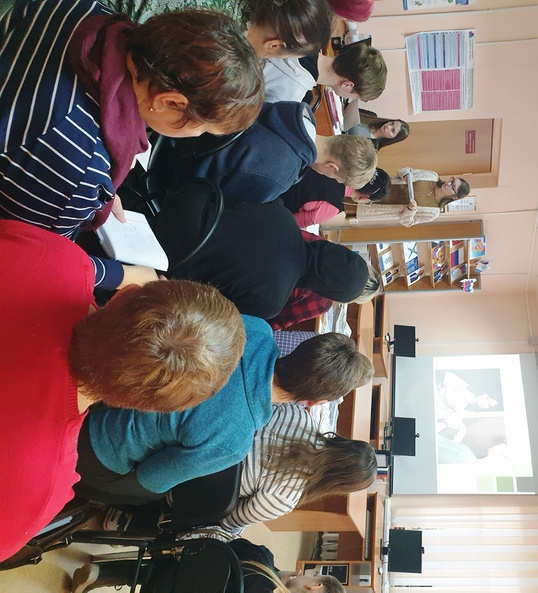 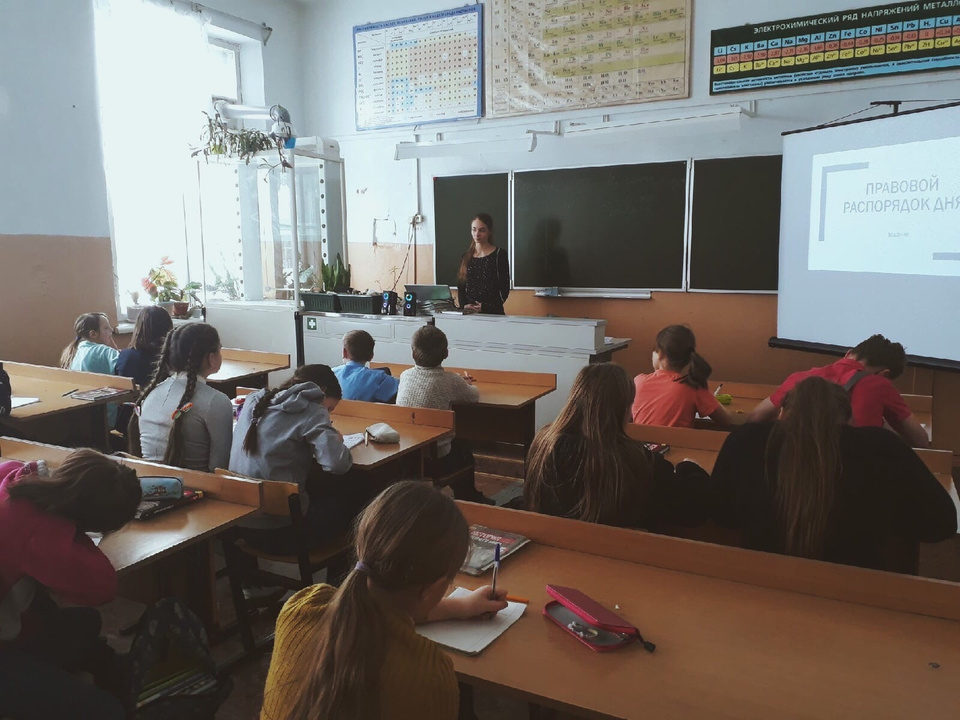 НАША ЦЕЛЕВАЯ аудитория
Учащиеся общеобразовательных школ области
Студенты САФУ им. М.В.Ломоносова, Новодвинского индустриального техникума
Технического колледжа филиала САФУ в Северодвинске, Технологического колледжа Императора Петра I
Посетители библиотек
Новодвинский центр социального обслуживания населения
Районные дома культуры
Общество глухих и АМО «Всероссийское общество слепых»
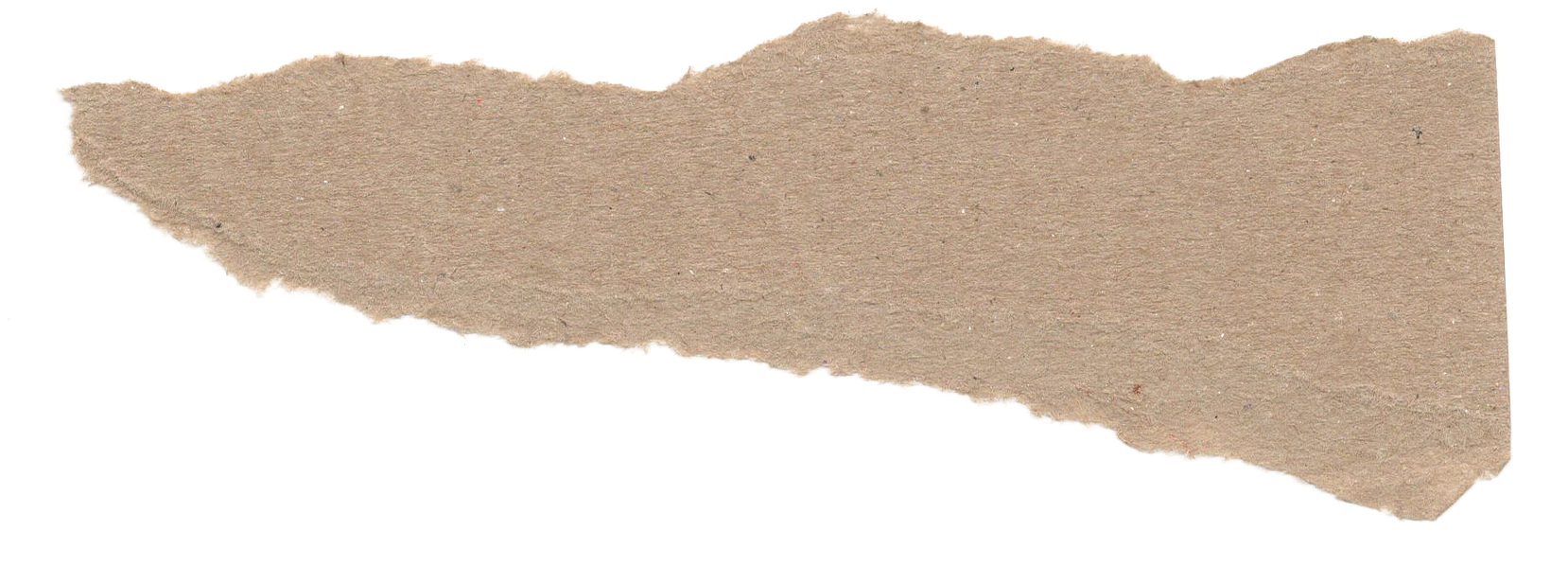 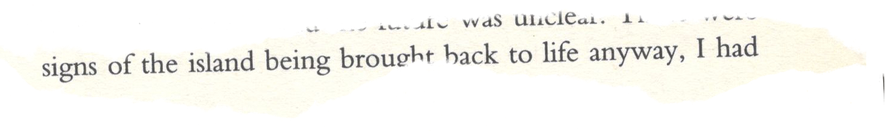 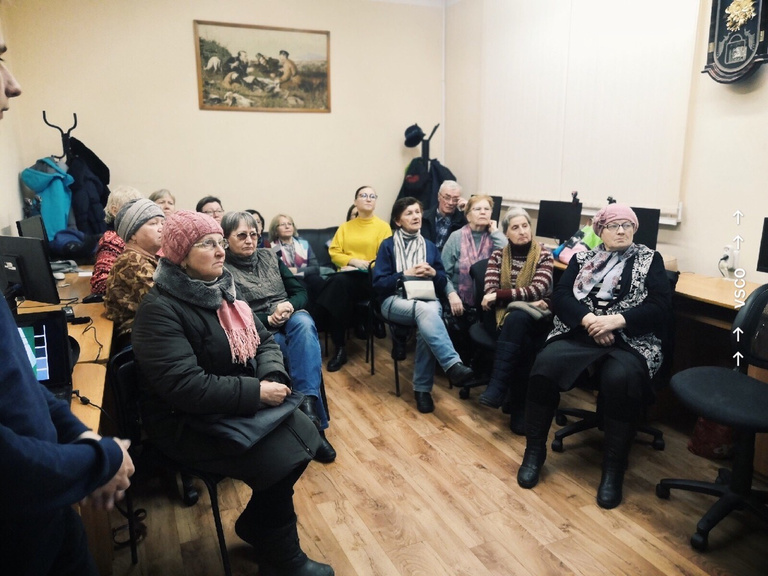 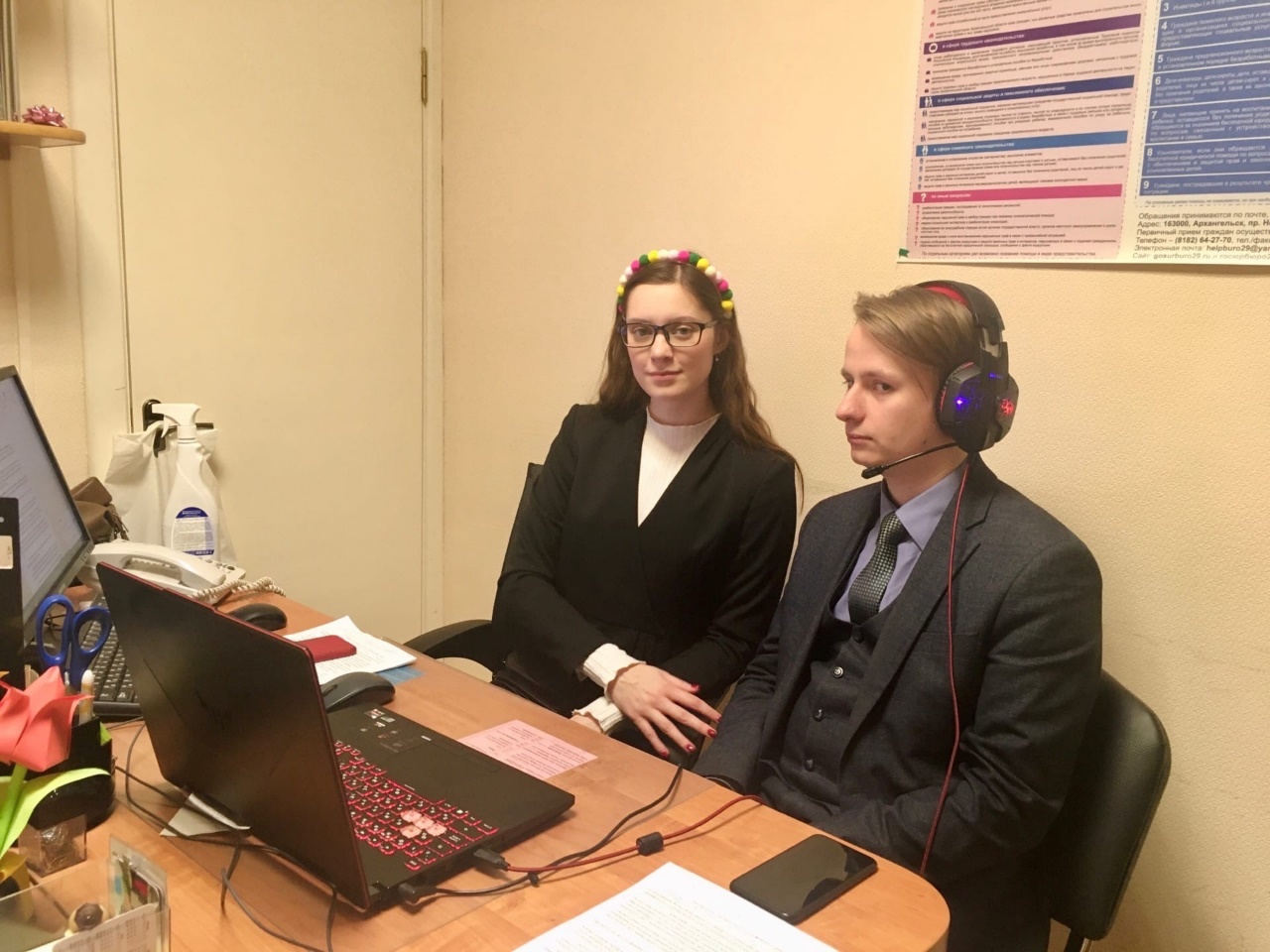 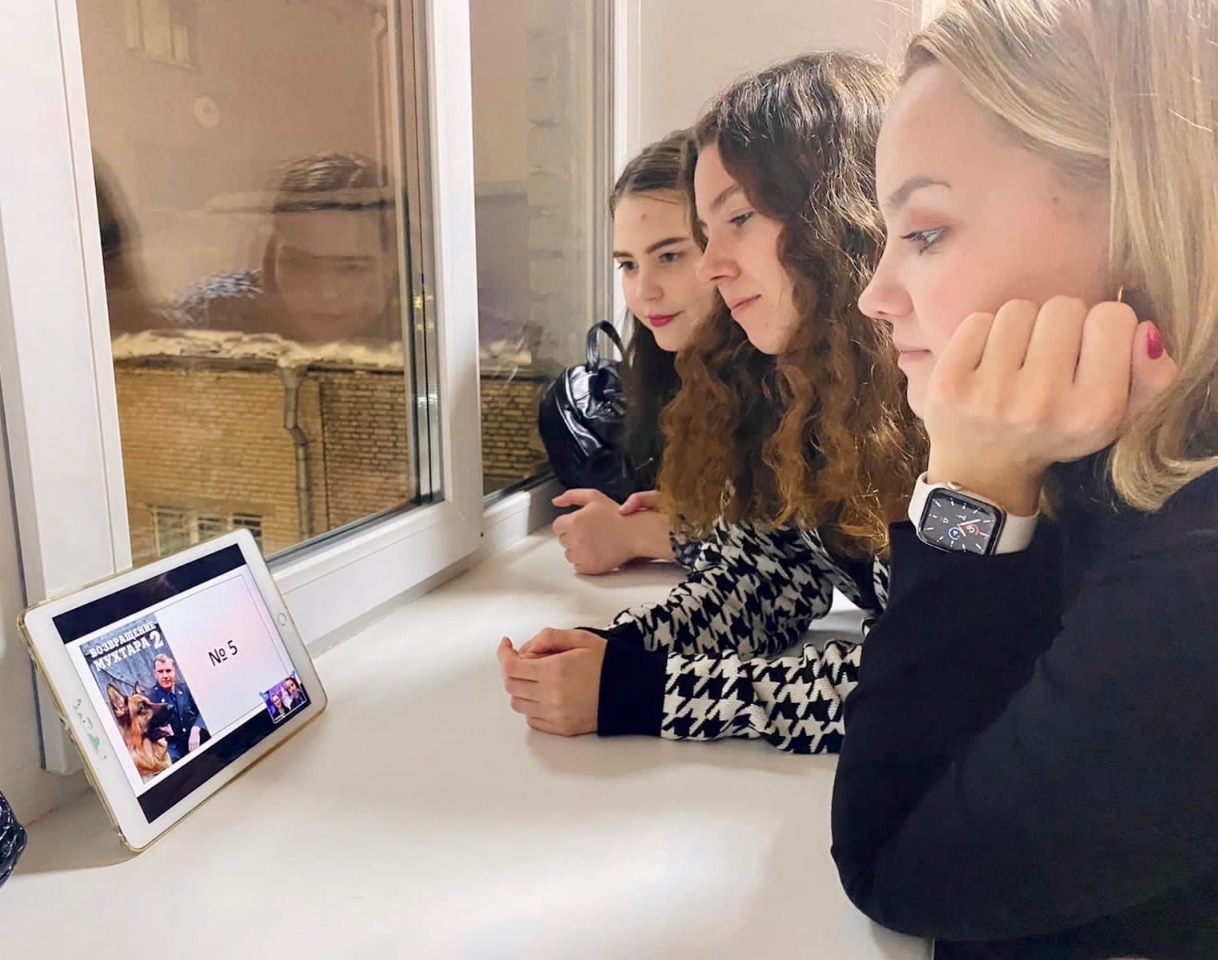 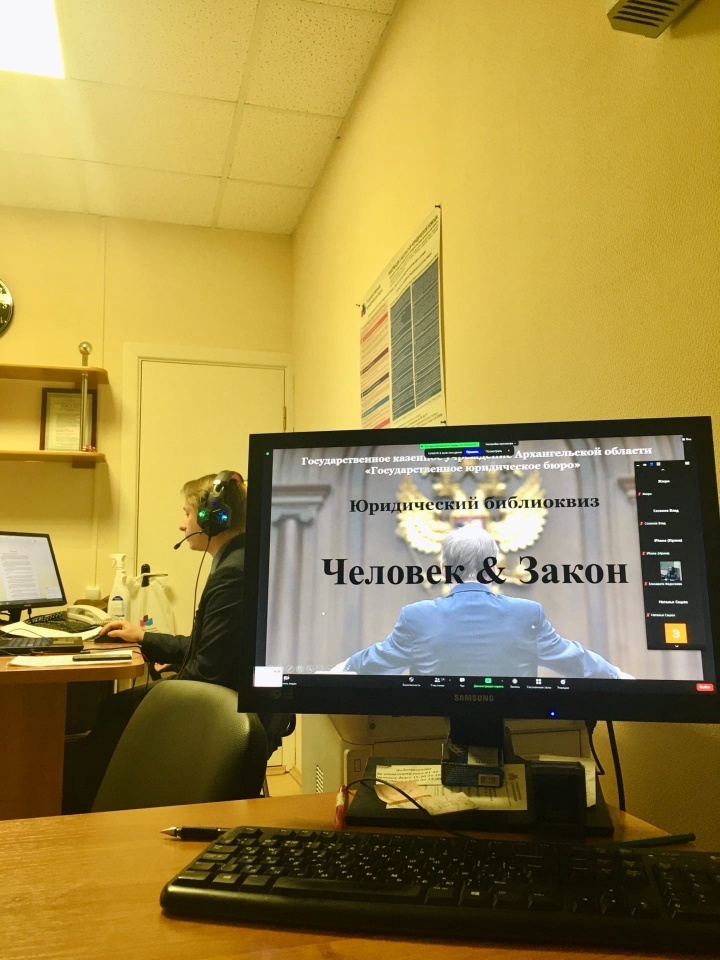 БИБЛИОКВИЗ В ОНЛАЙН - ФОРМАТЕ
2021
Выездные библиоквизы для школьников, студентов и взрослых граждан
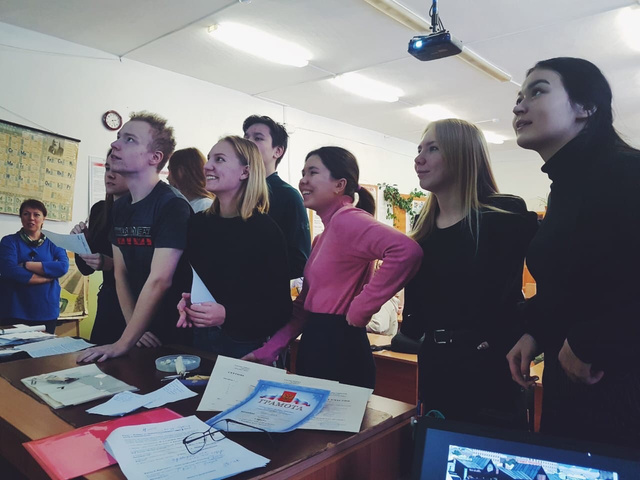 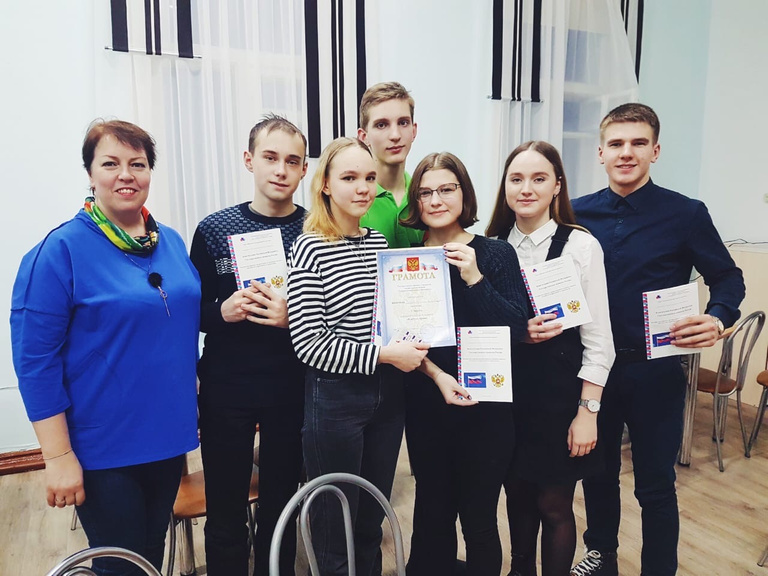 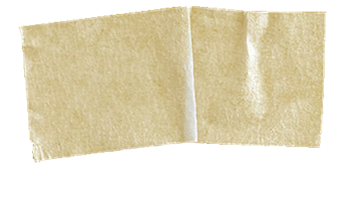 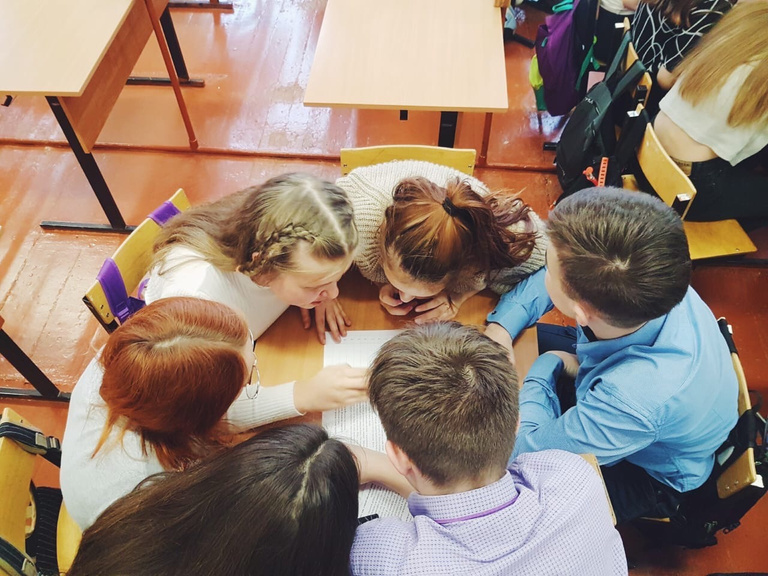 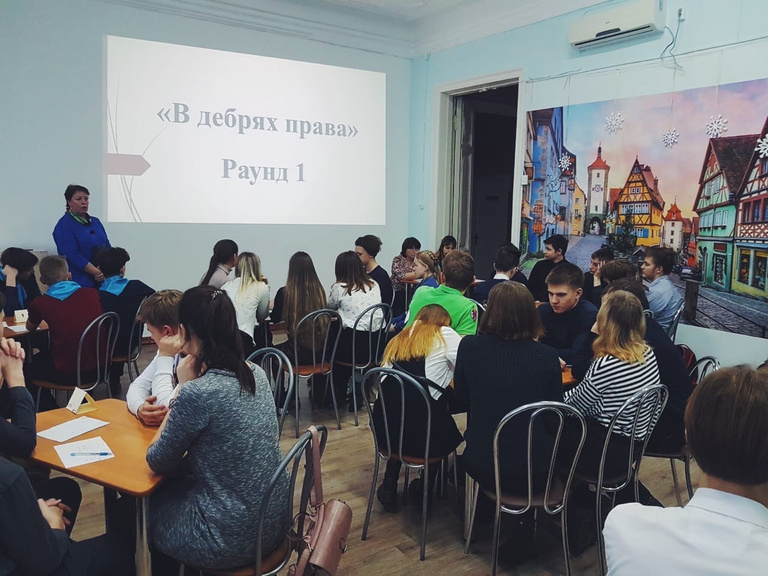 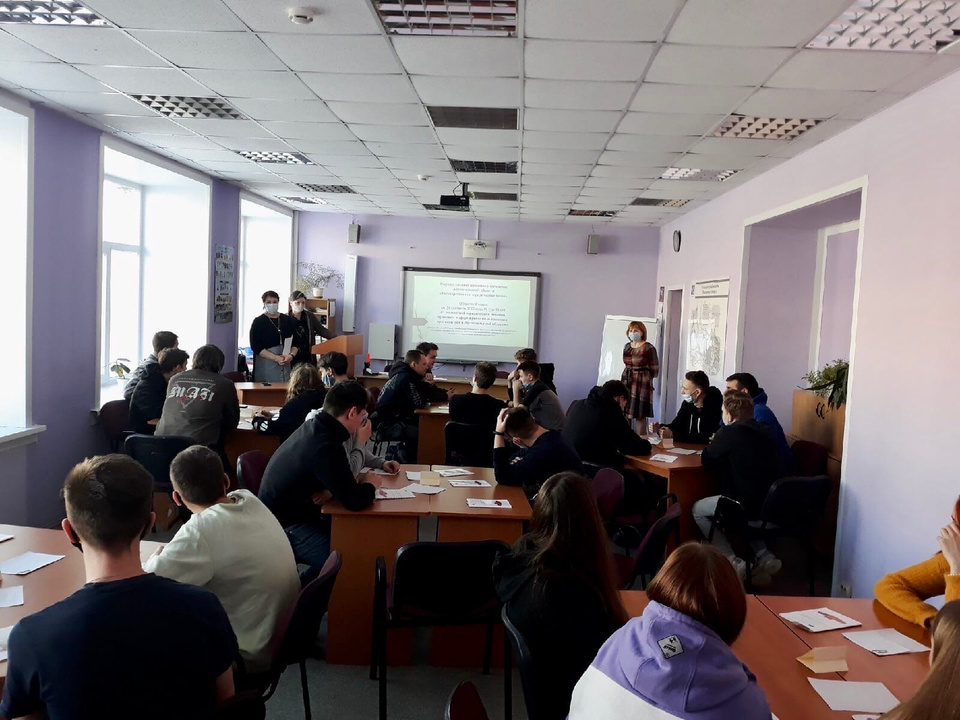 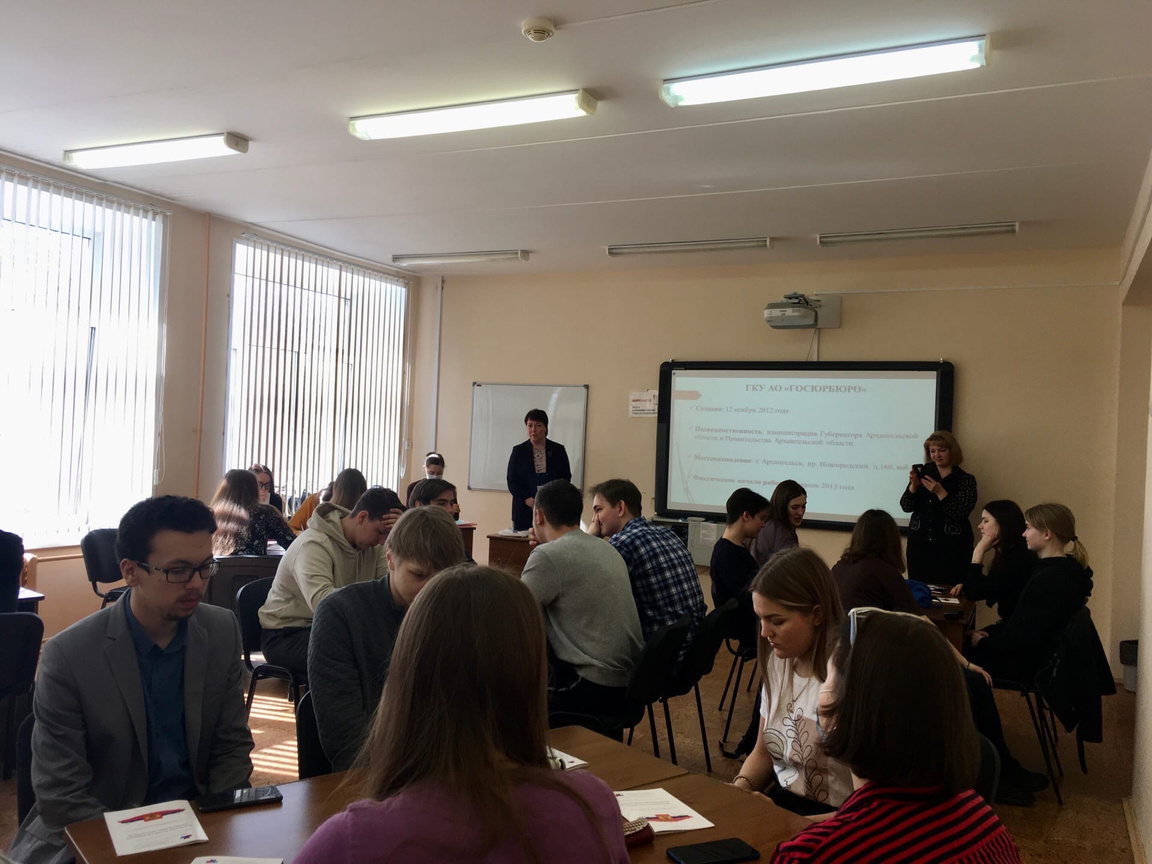 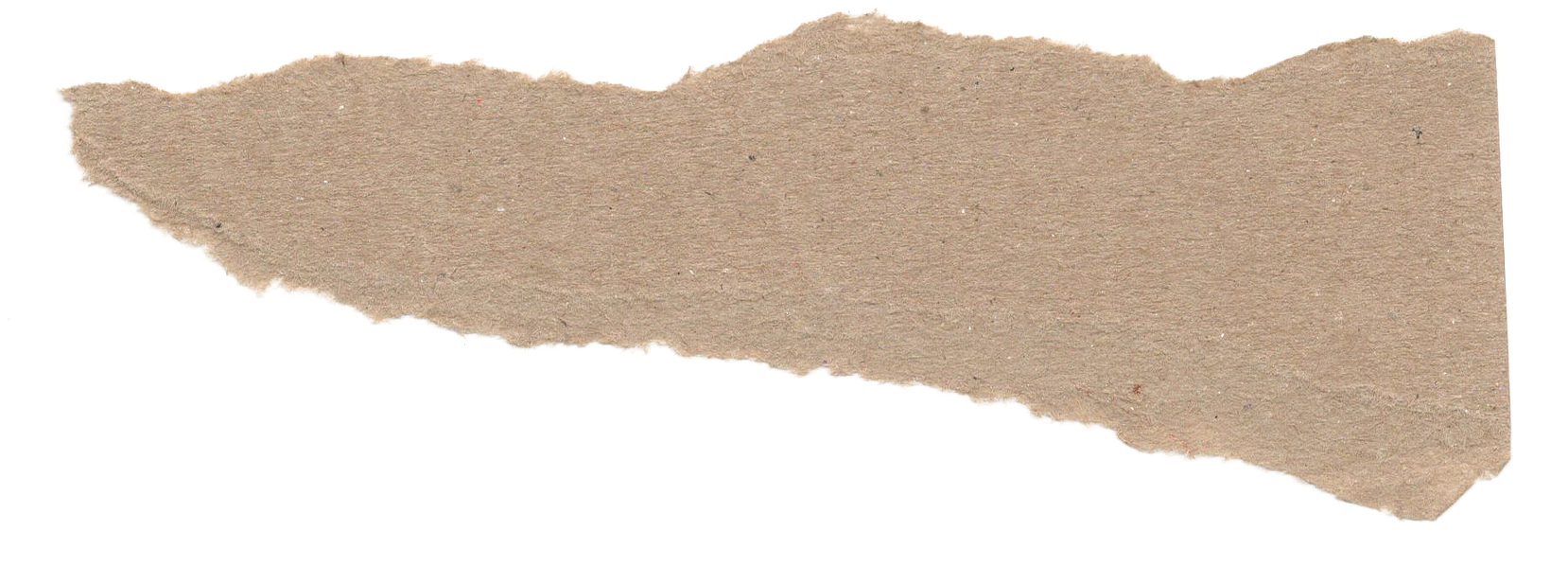 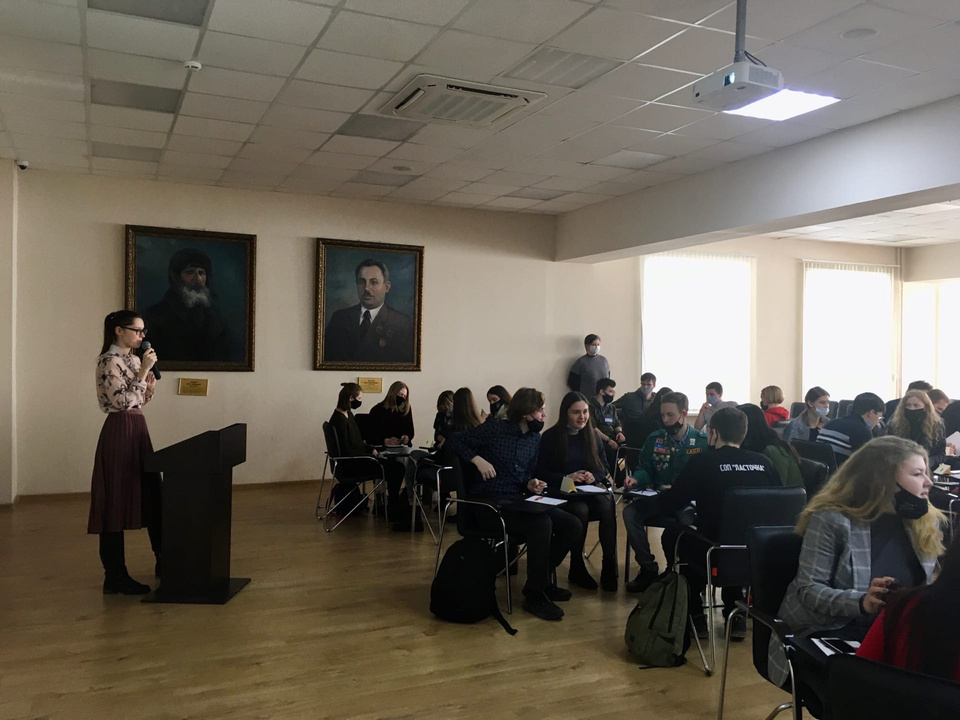 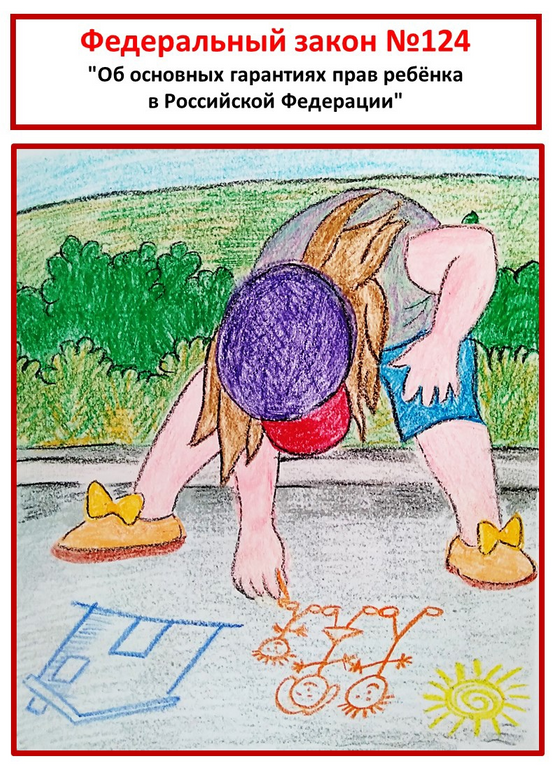 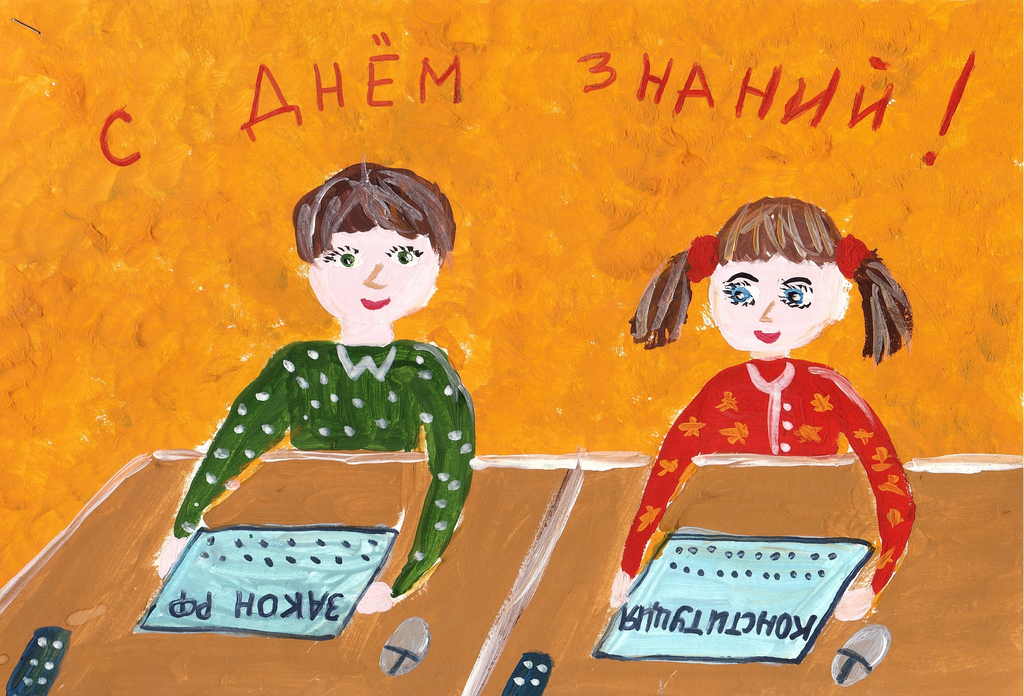 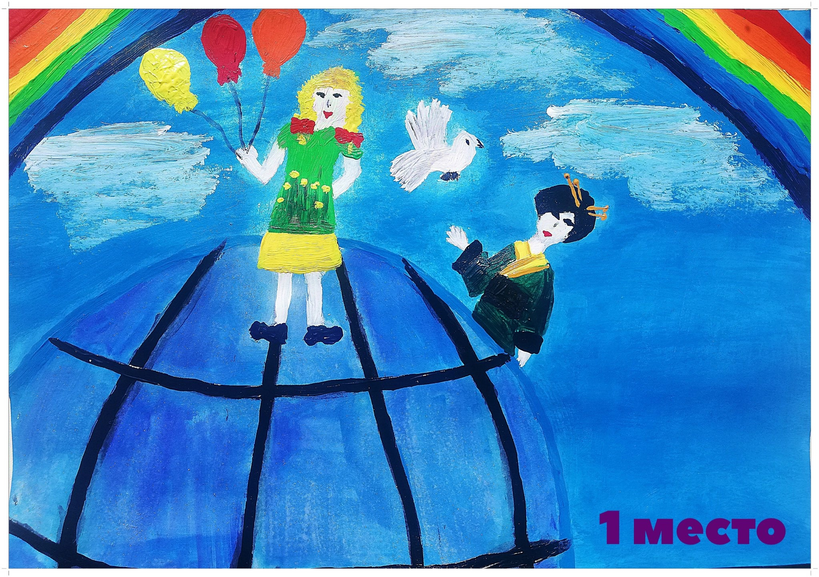 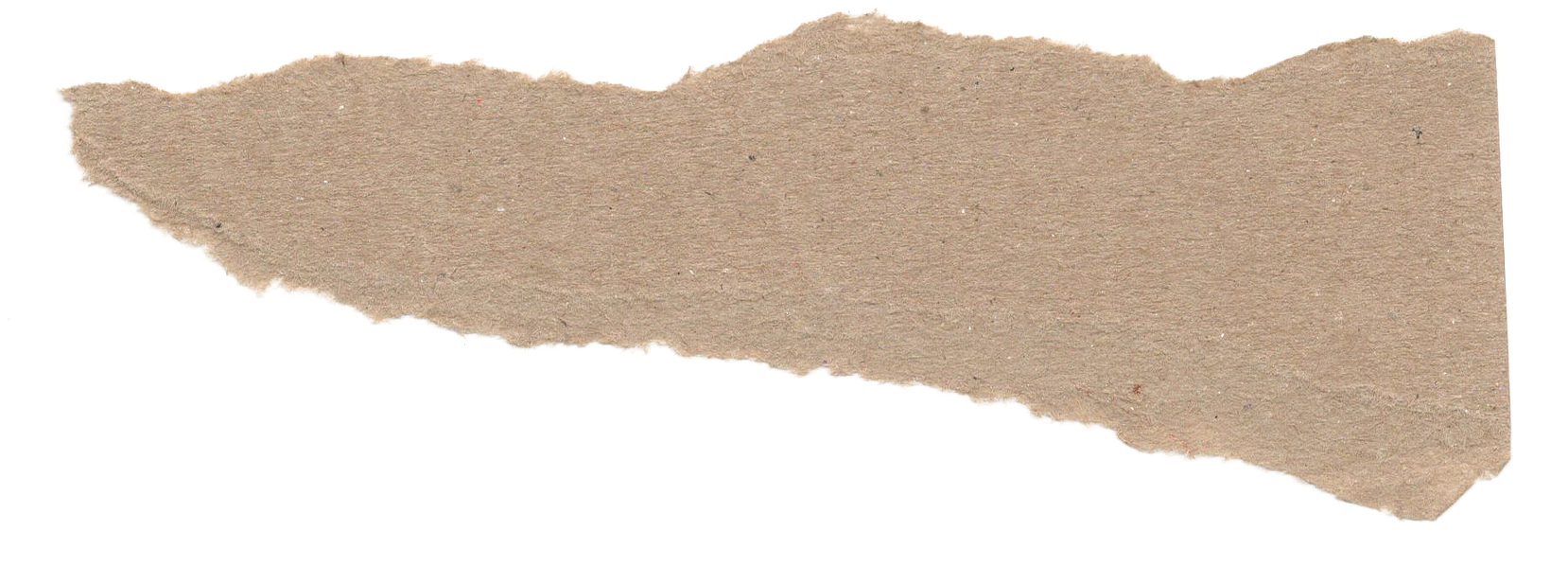 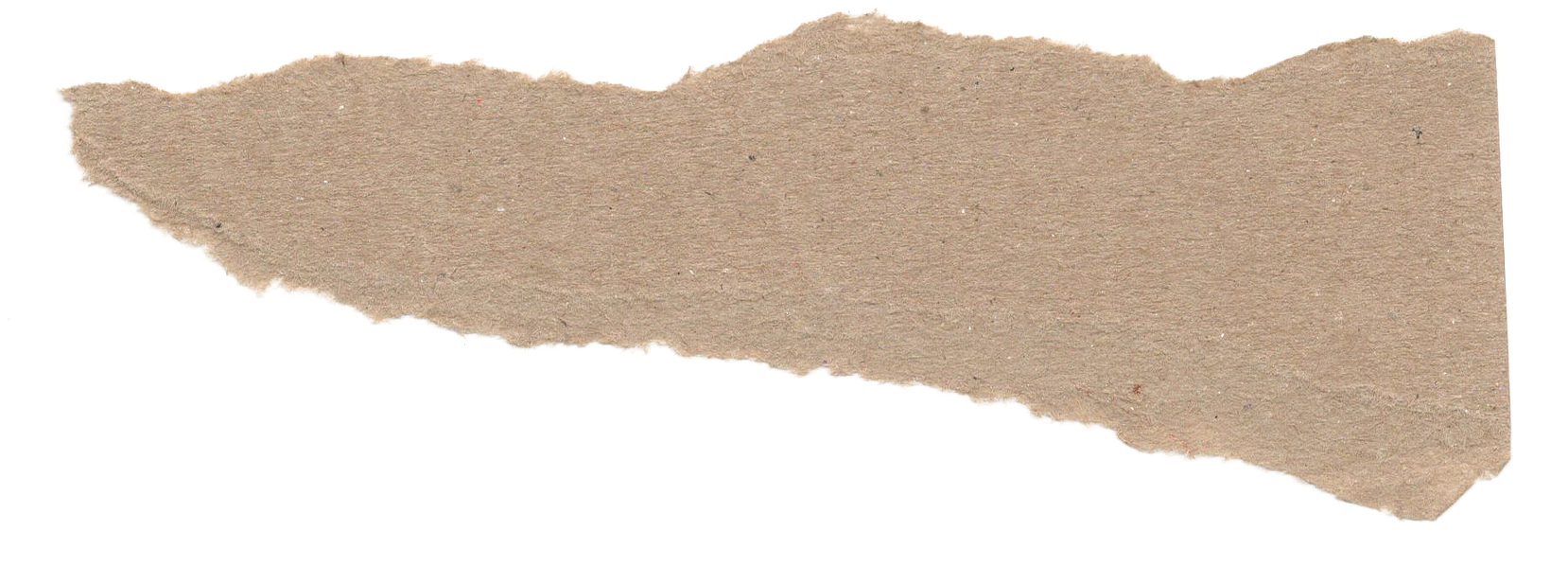 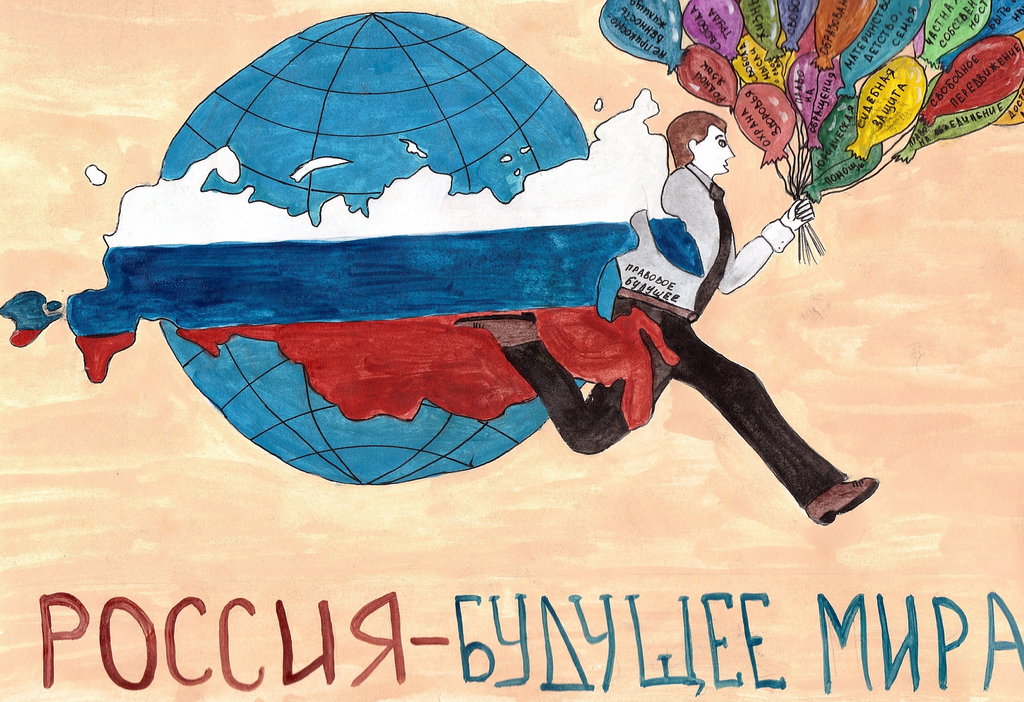 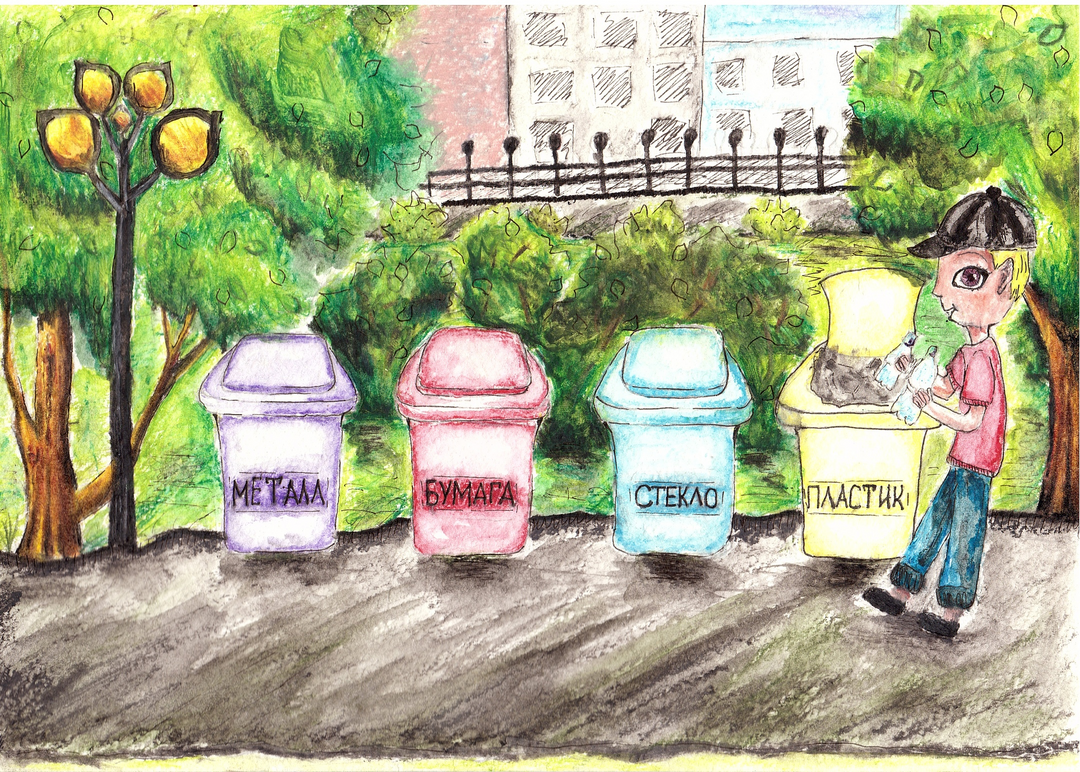 20 НОЯБРЯ / 
1 ИЮНЯ
ТВОРЧЕСКИЕ КОНКУРСЫ- ТРАДИЦИОННЫЕ КОНКУРСЫ РИСУНКОВ, ПРИУРОЧЕННЫЕ КО ДНЮ ПРАВОВОЙ ПОМОЩИ ДЕТЯМ И КО ДНЮ ЗАЩИТЫ ДЕТЕЙ
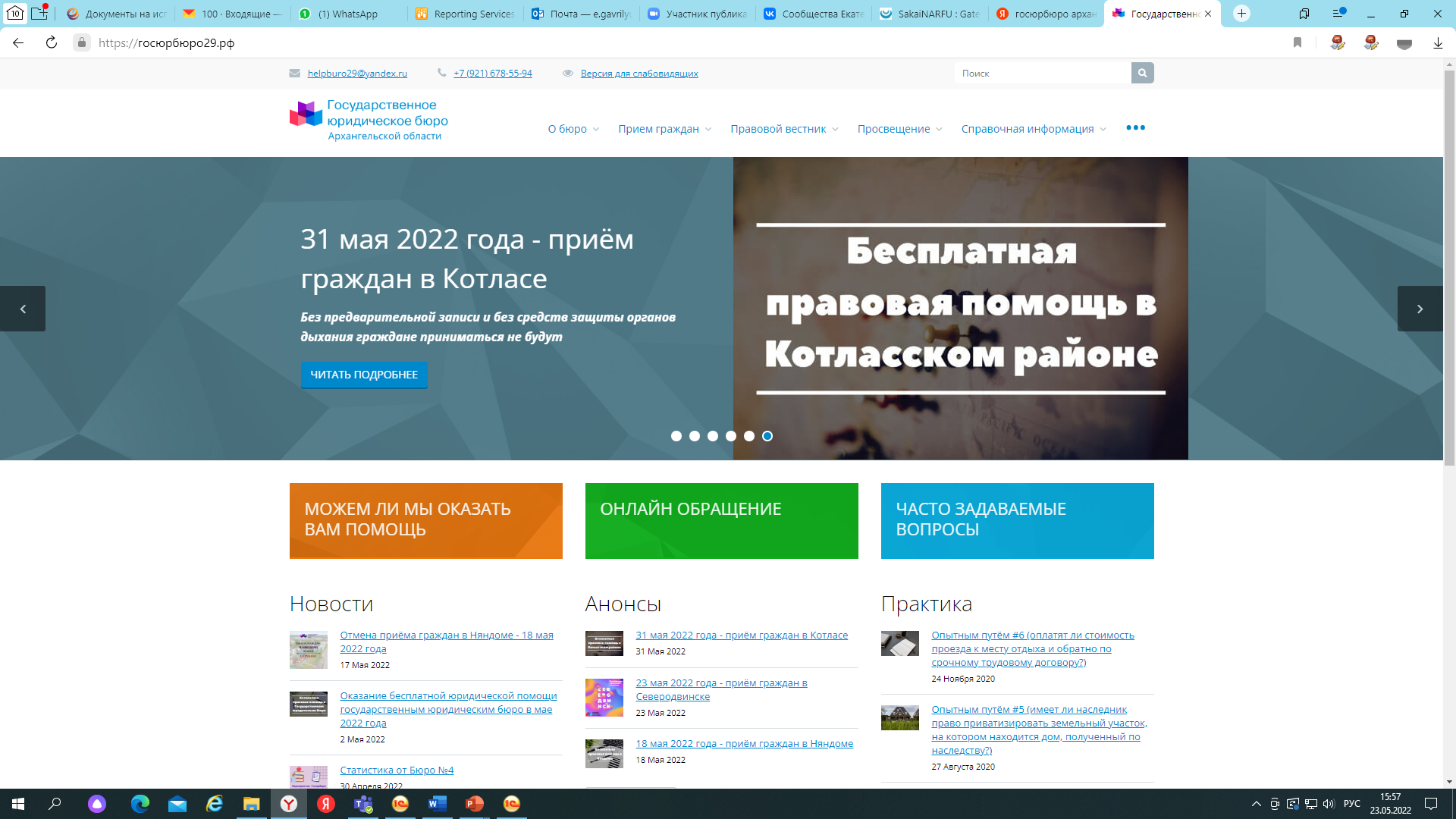 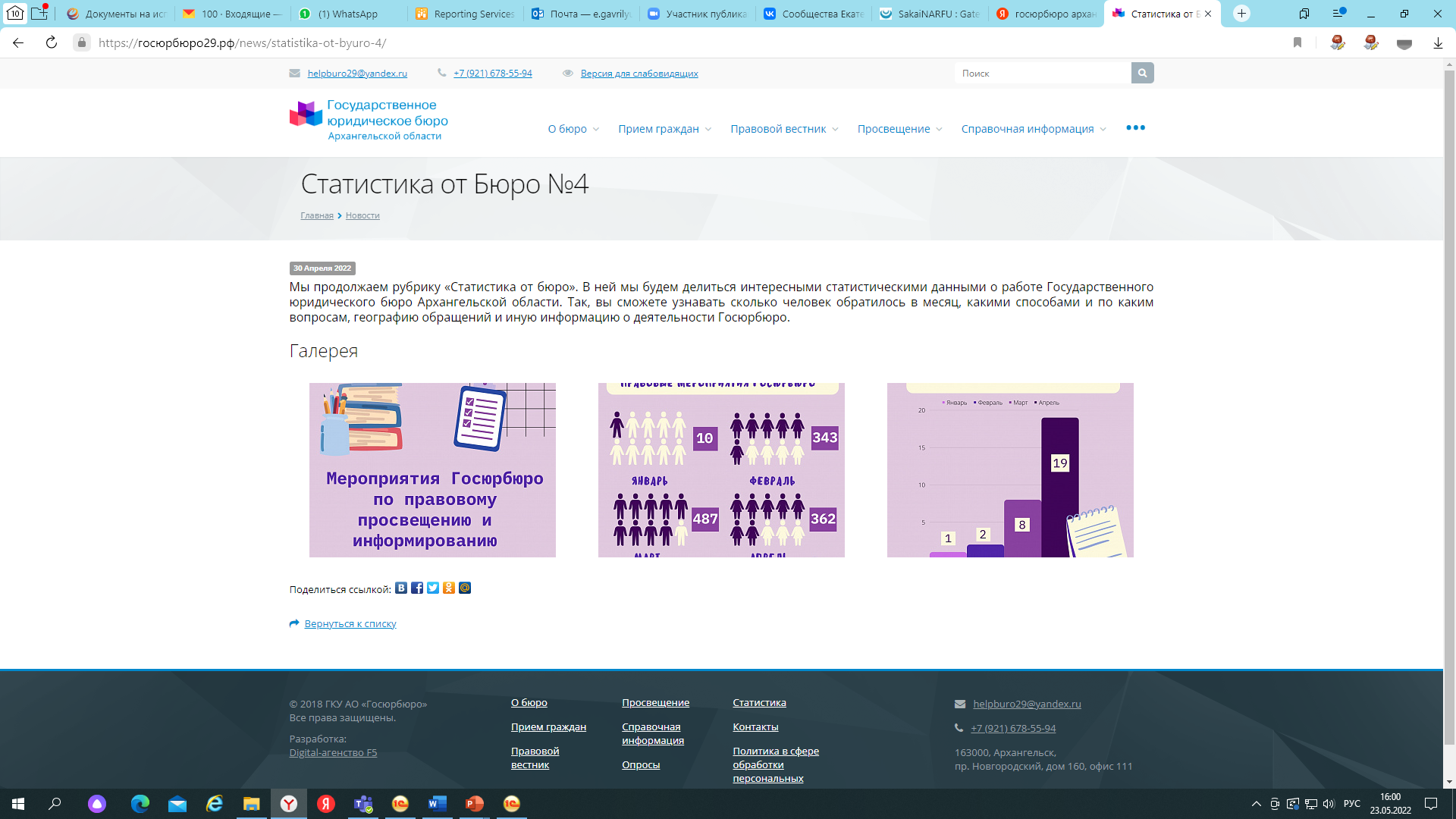 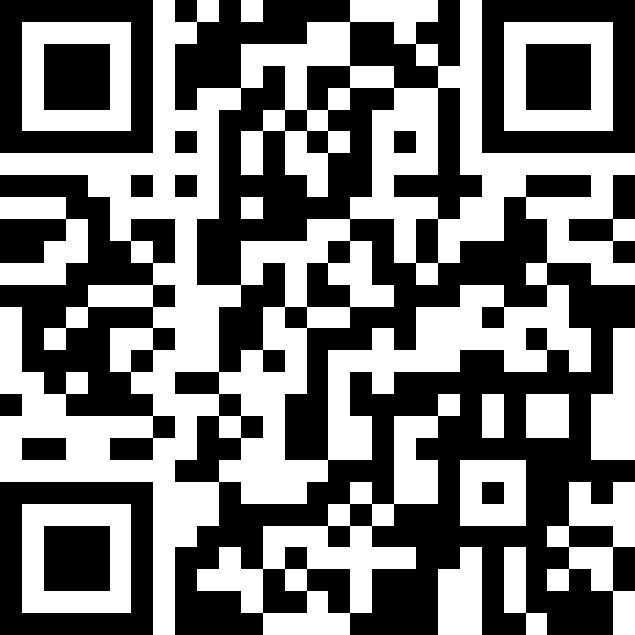 ПРАВОВОЕ ИНФОРМИРОВАНИЕ
www.госюрбюро29.рф
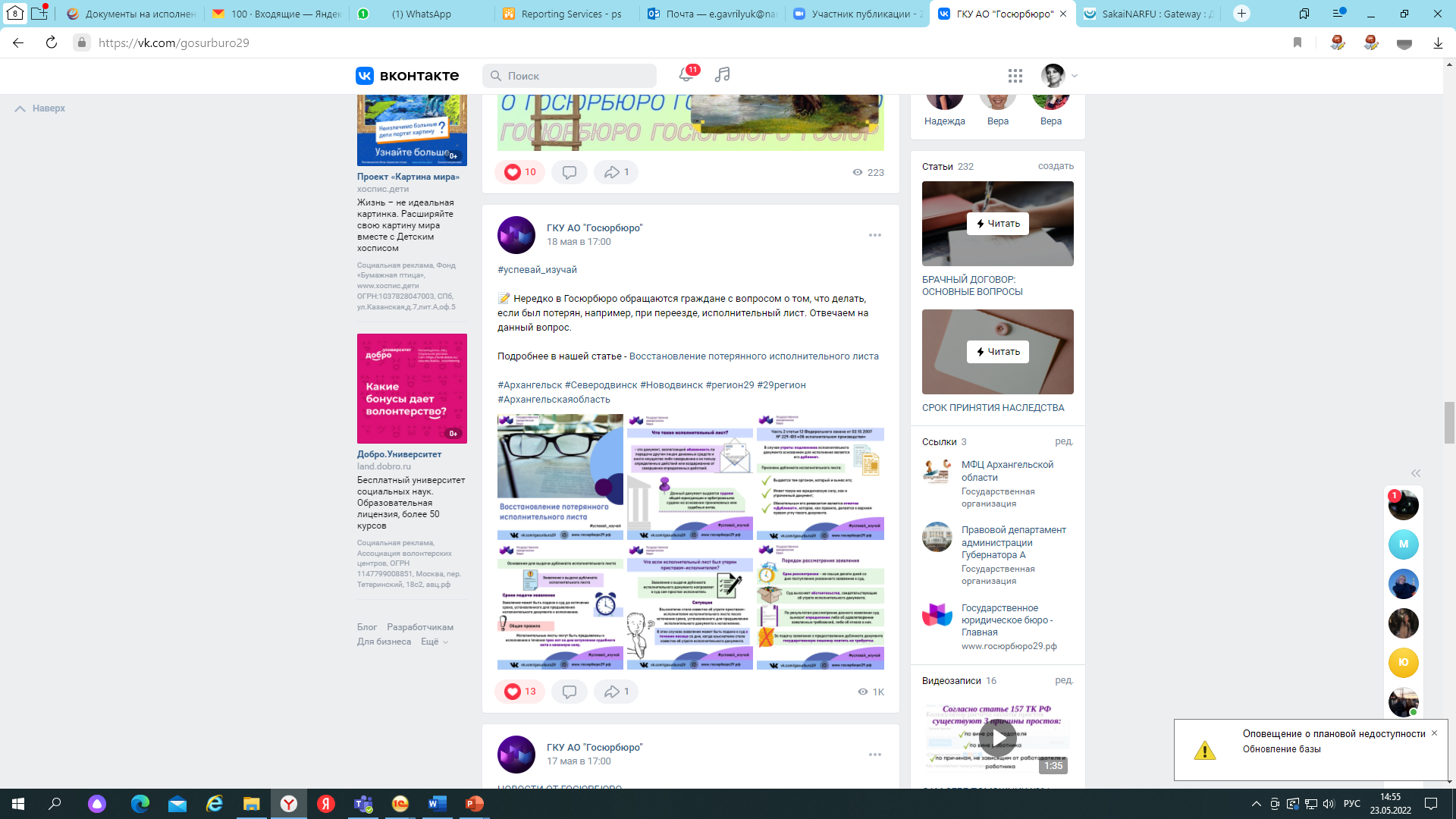 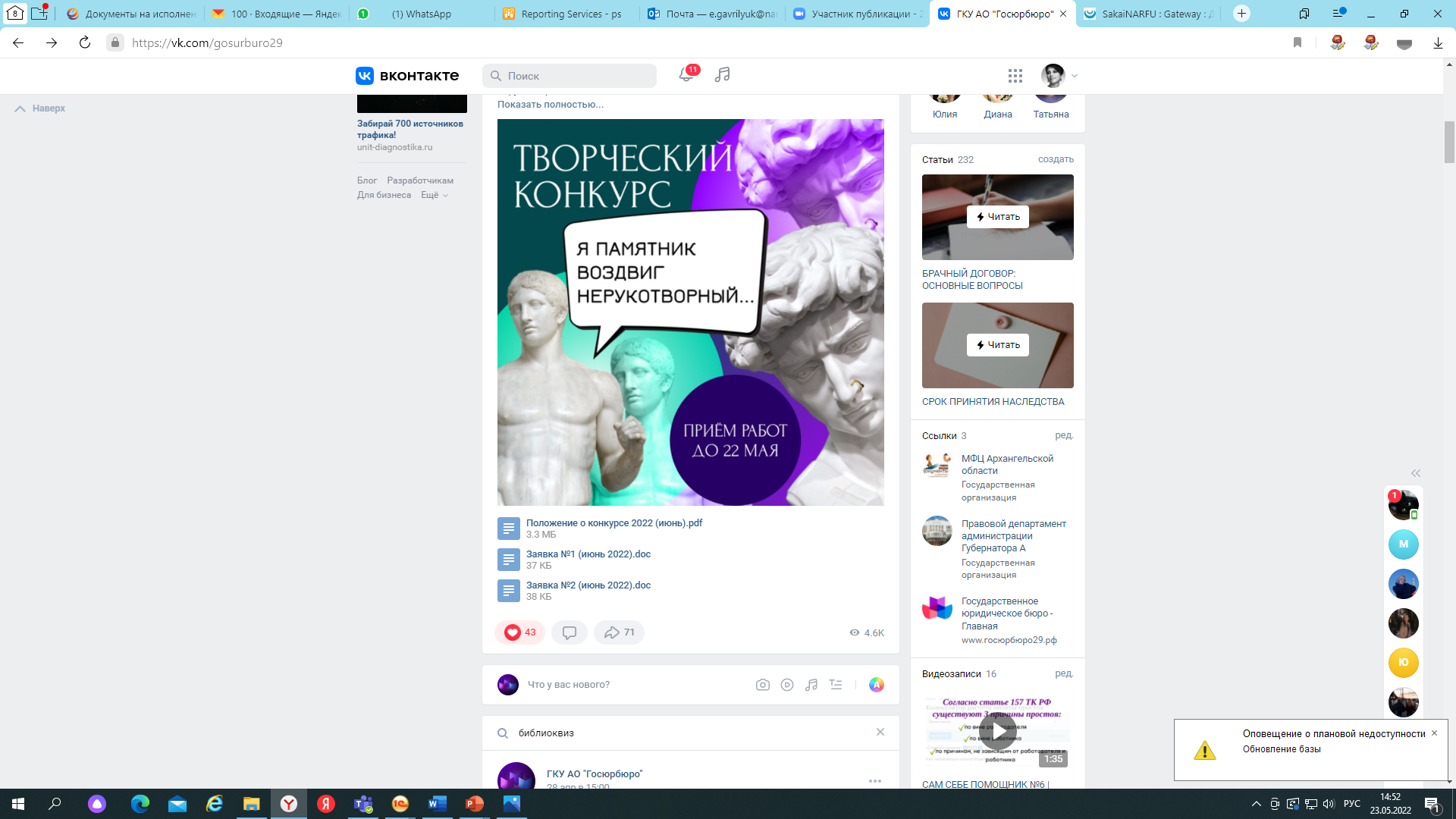 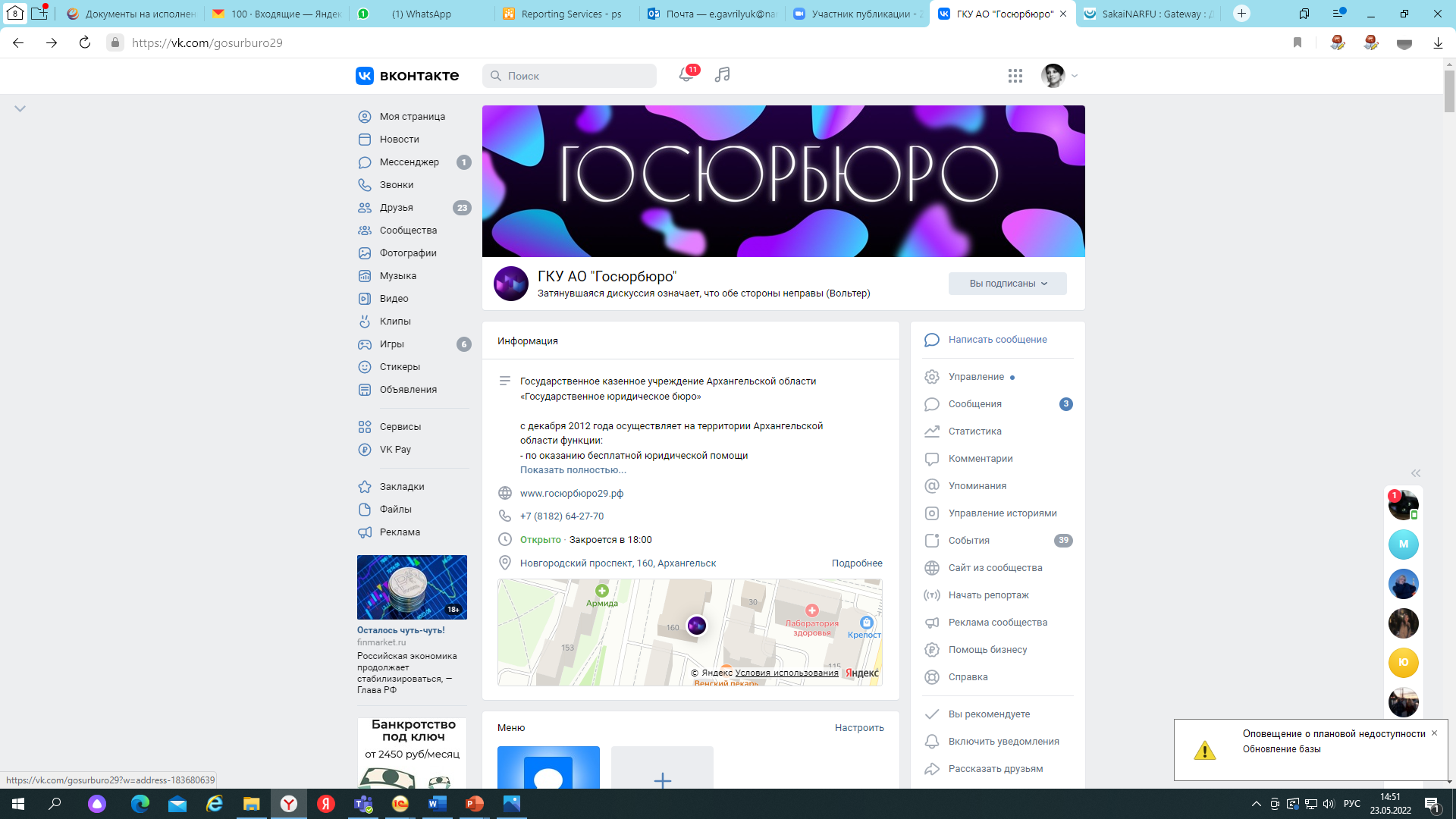 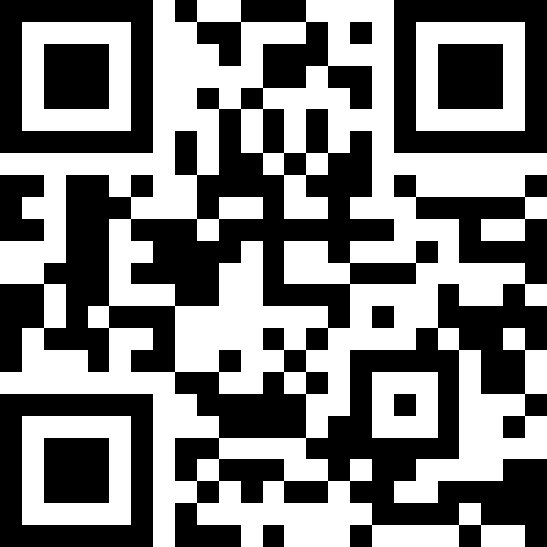 ПРАВОВОЕ ИНФОРМИРОВАНИЕ
Группа ВКонтакте
1523 подписчика
vk.com/gosurburo29
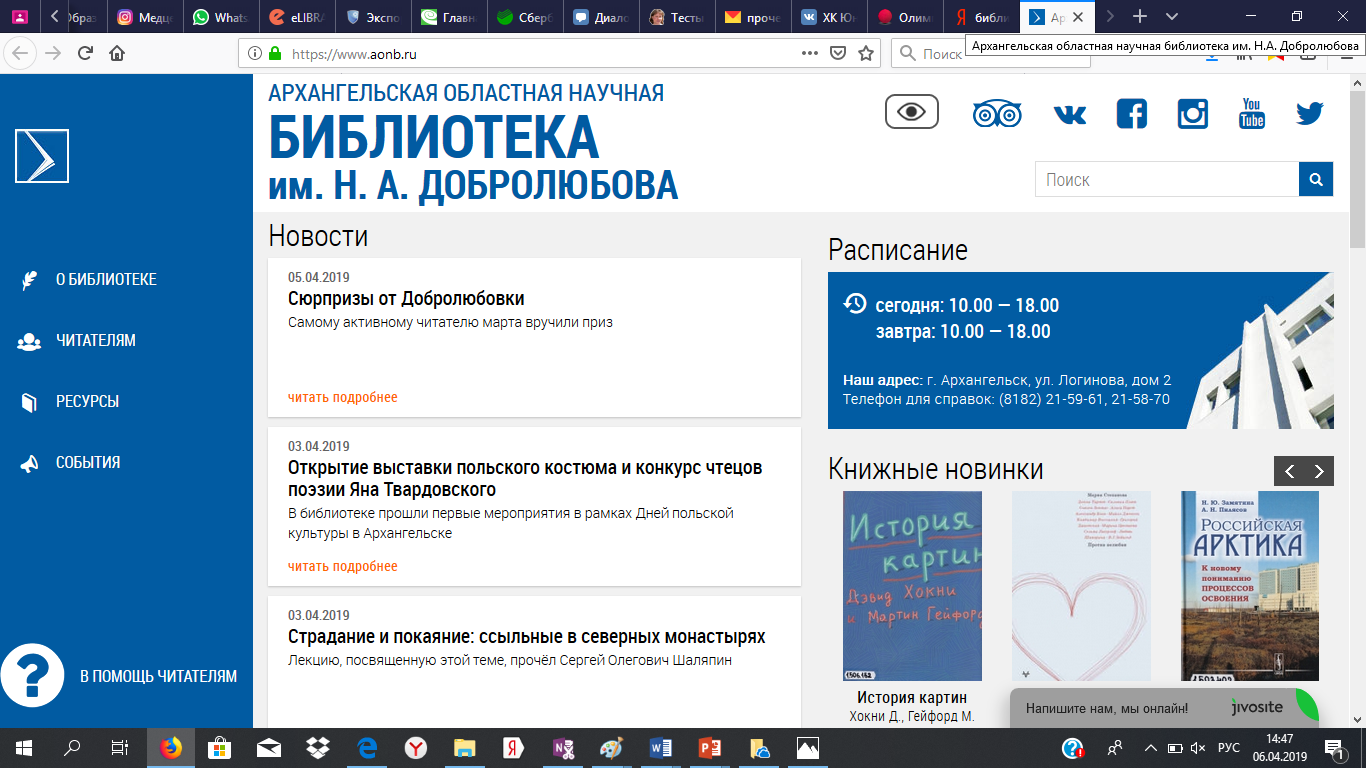 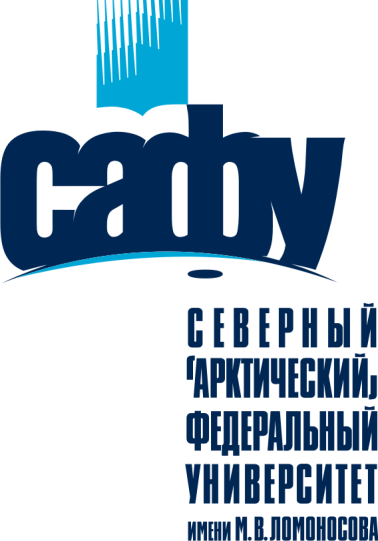 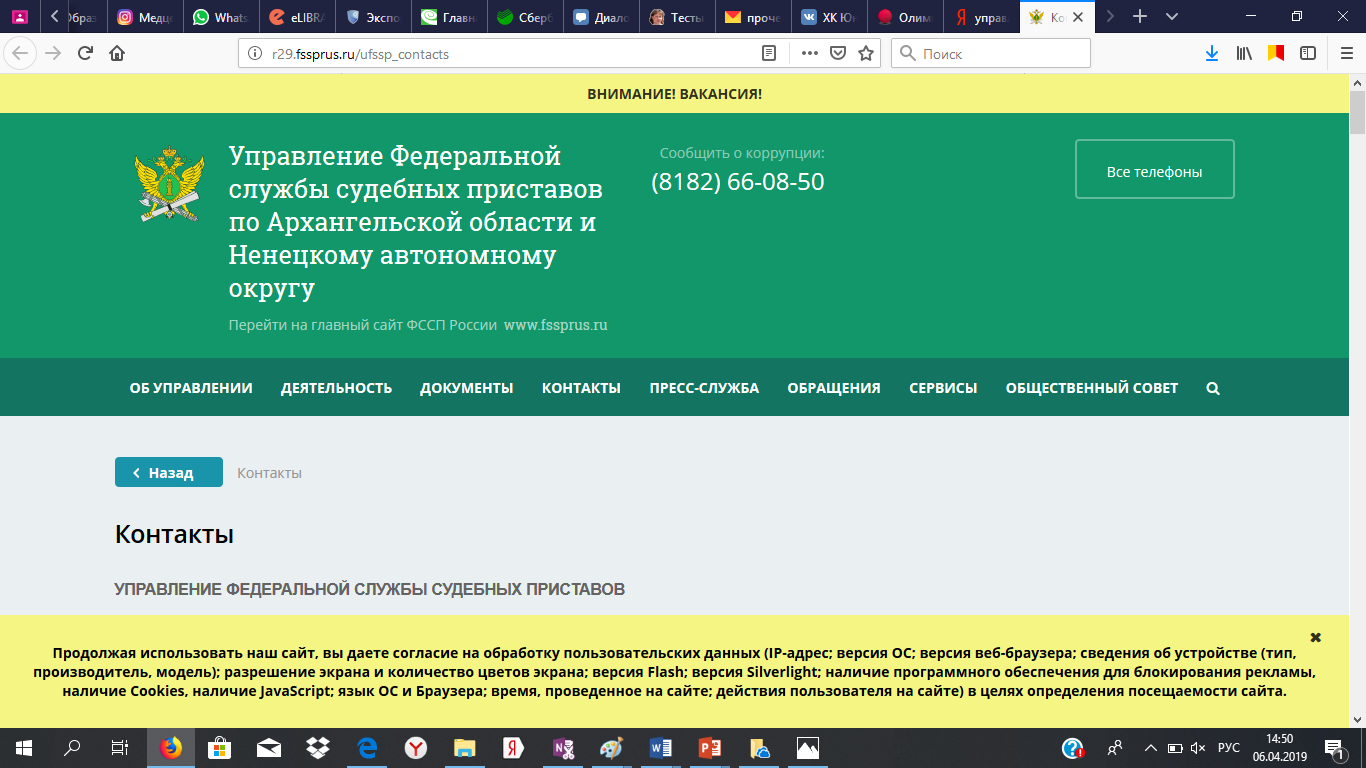 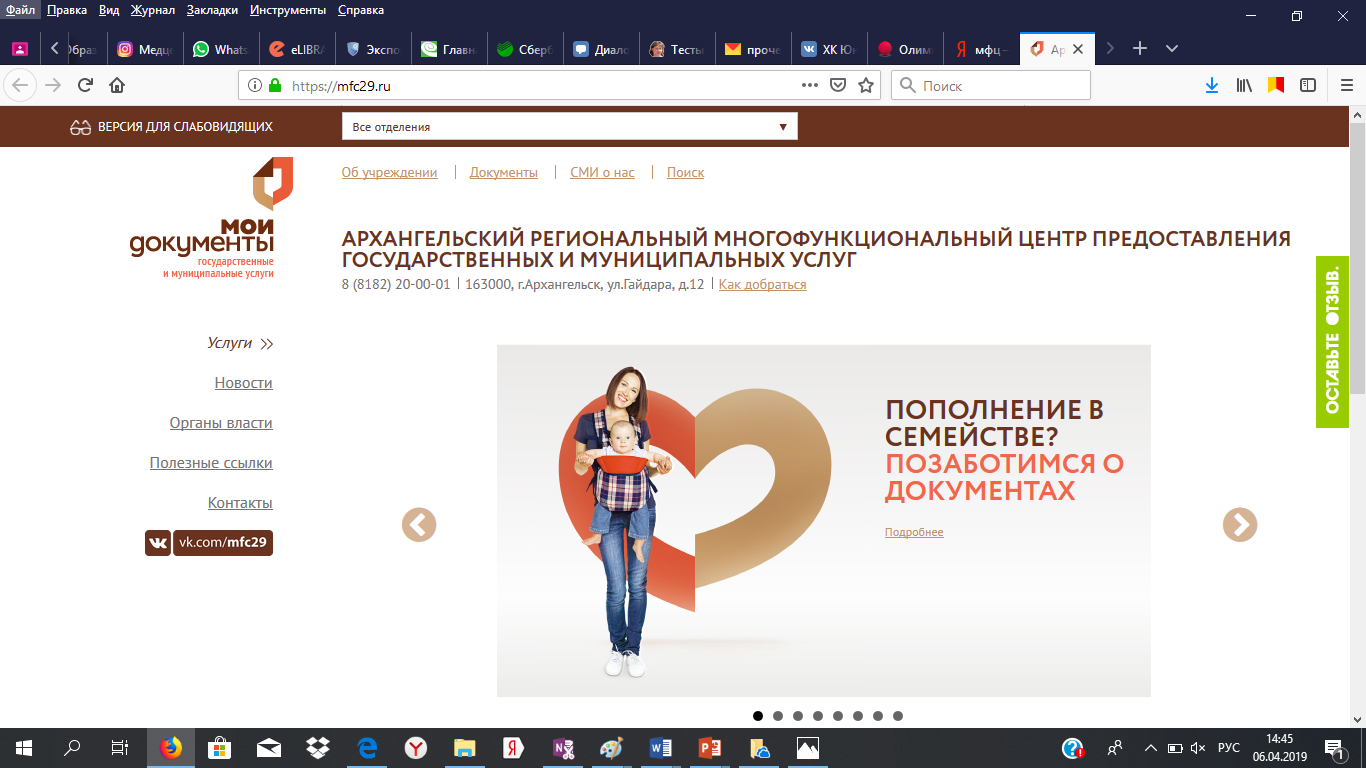 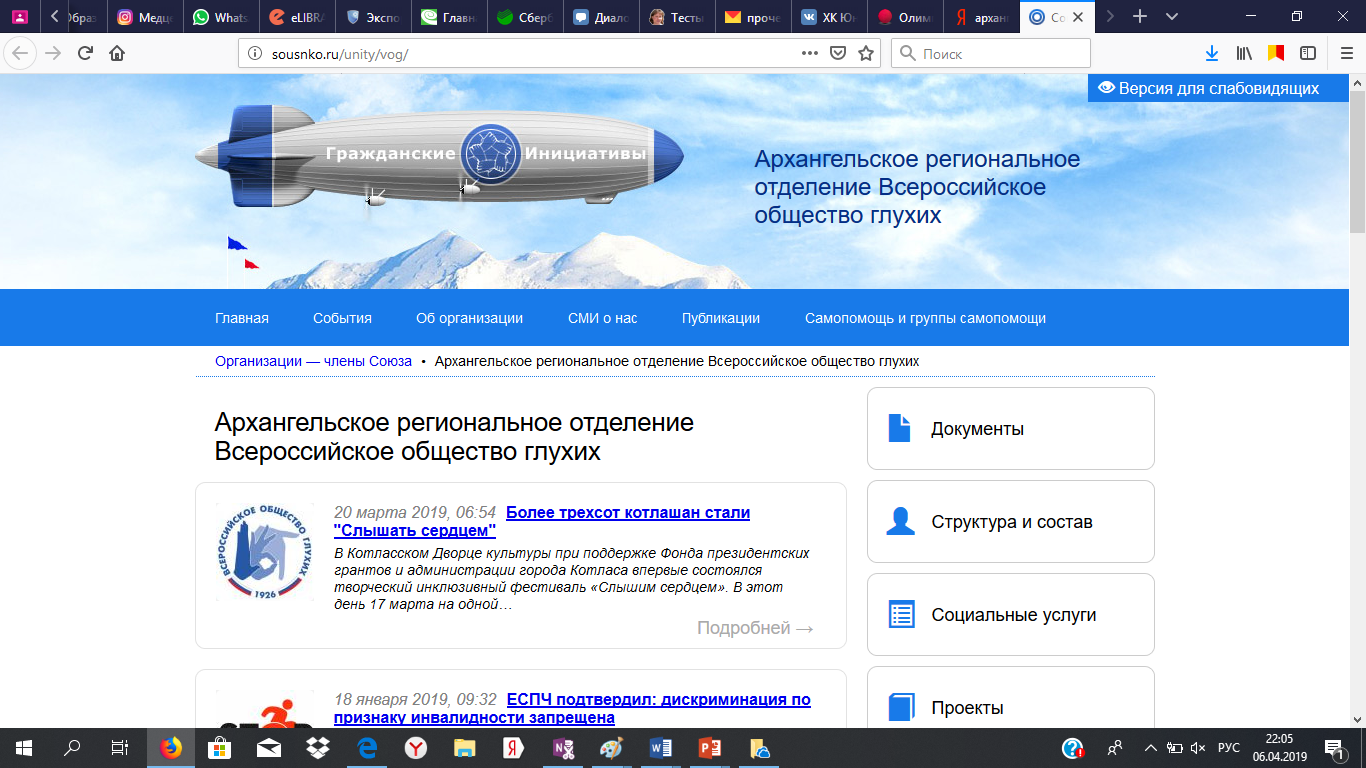 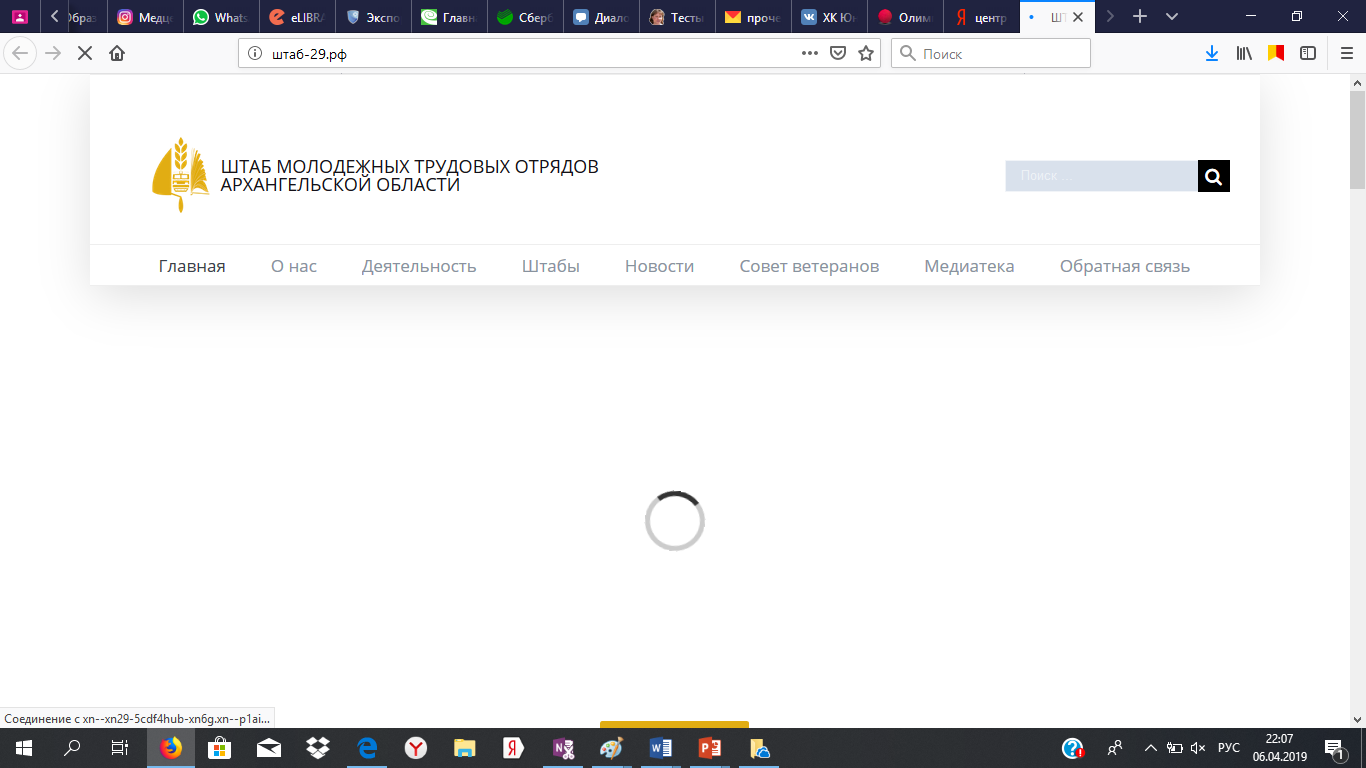 соглашения о сотрудничестве
Перспективы развития
РАЗРАБОТКА НОВЫХ ПРАВОВЫХ ПРОЕКТОВ ДЛЯ ОНЛАЙН И ОФЛАЙН ФОРМАТОВ

 ПРОДВИЖЕНИЕ АККАУНТОВ В СОЦИАЛЬНЫХ СЕТЯХ

 РАСШИРЕНИЕ СЕТИ ОБОСОБЛЕННЫХ ПОДРАЗДЕЛЕНИЙ (при наличии финансирования)
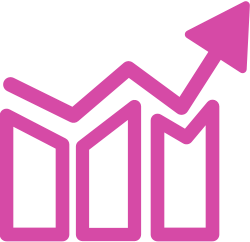 Спасибо за внимание!